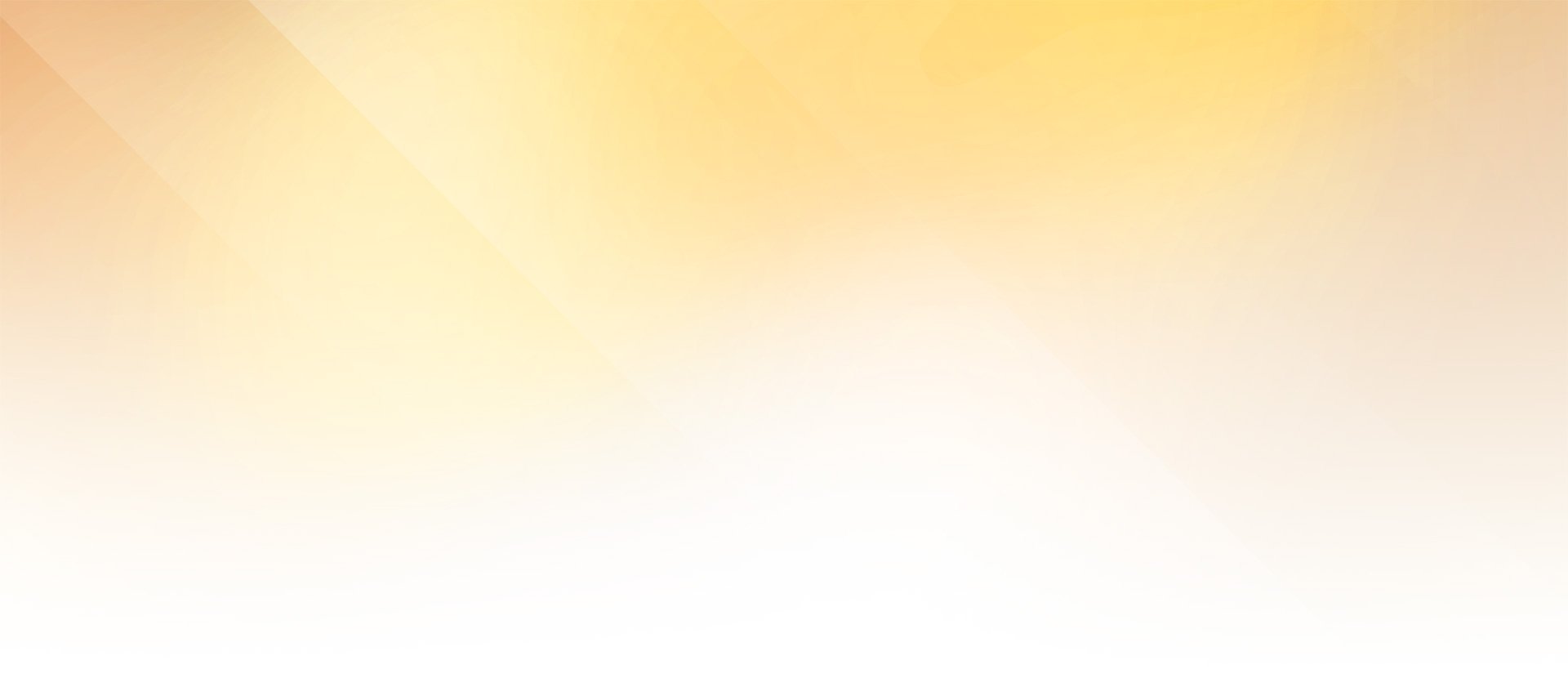 «Ах, Масленица!»
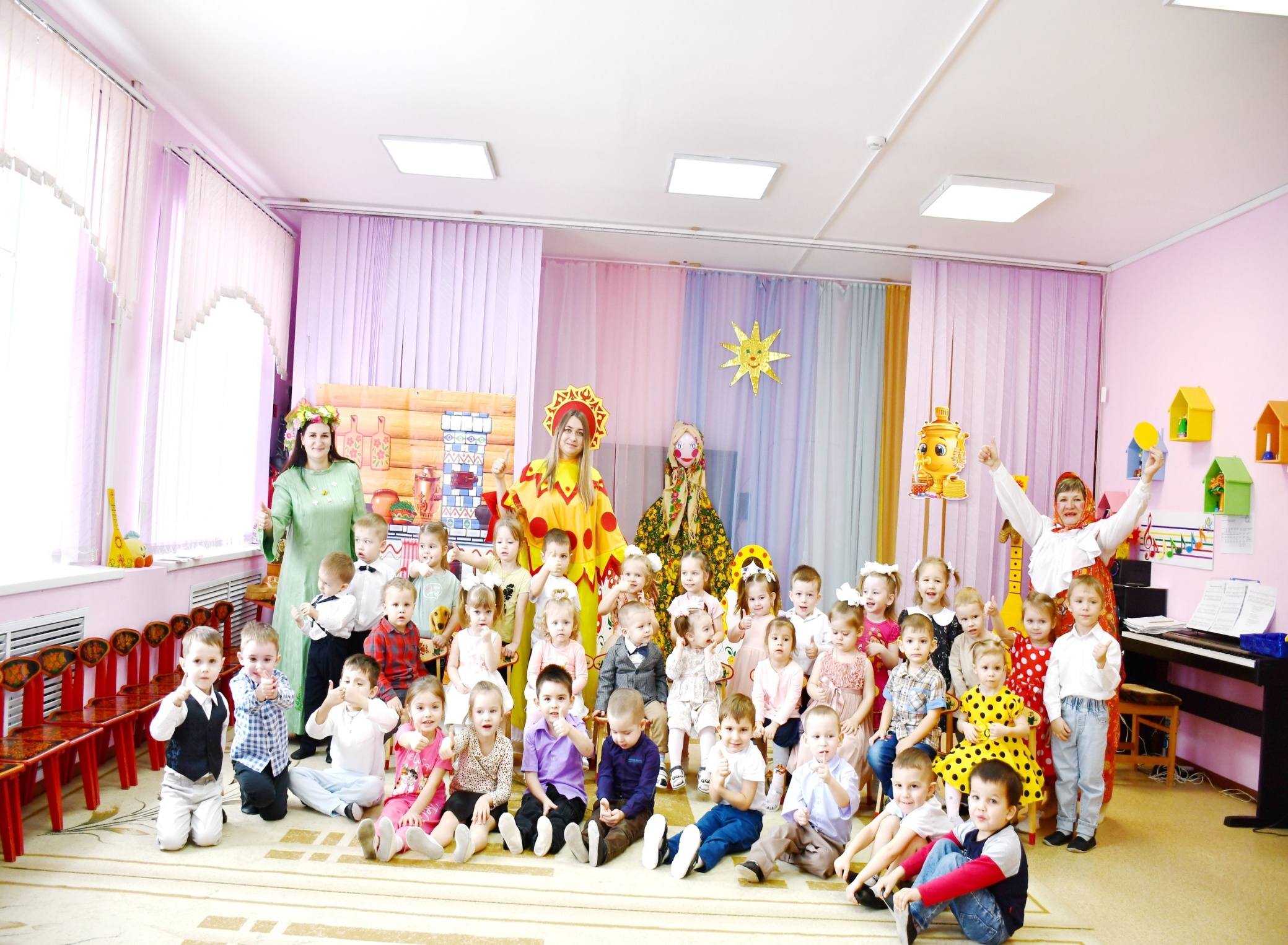 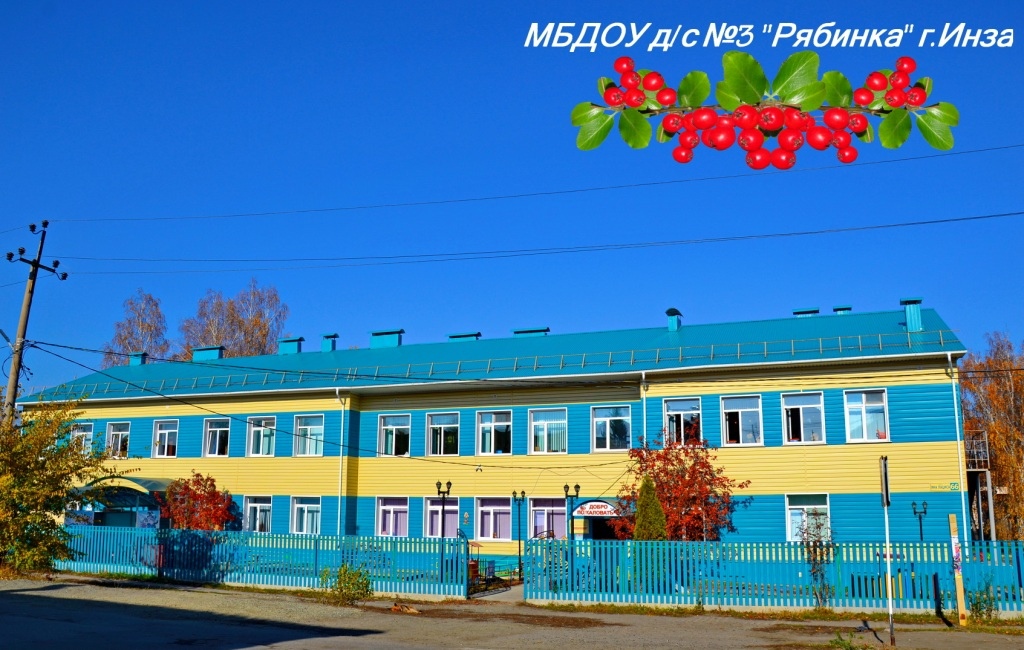 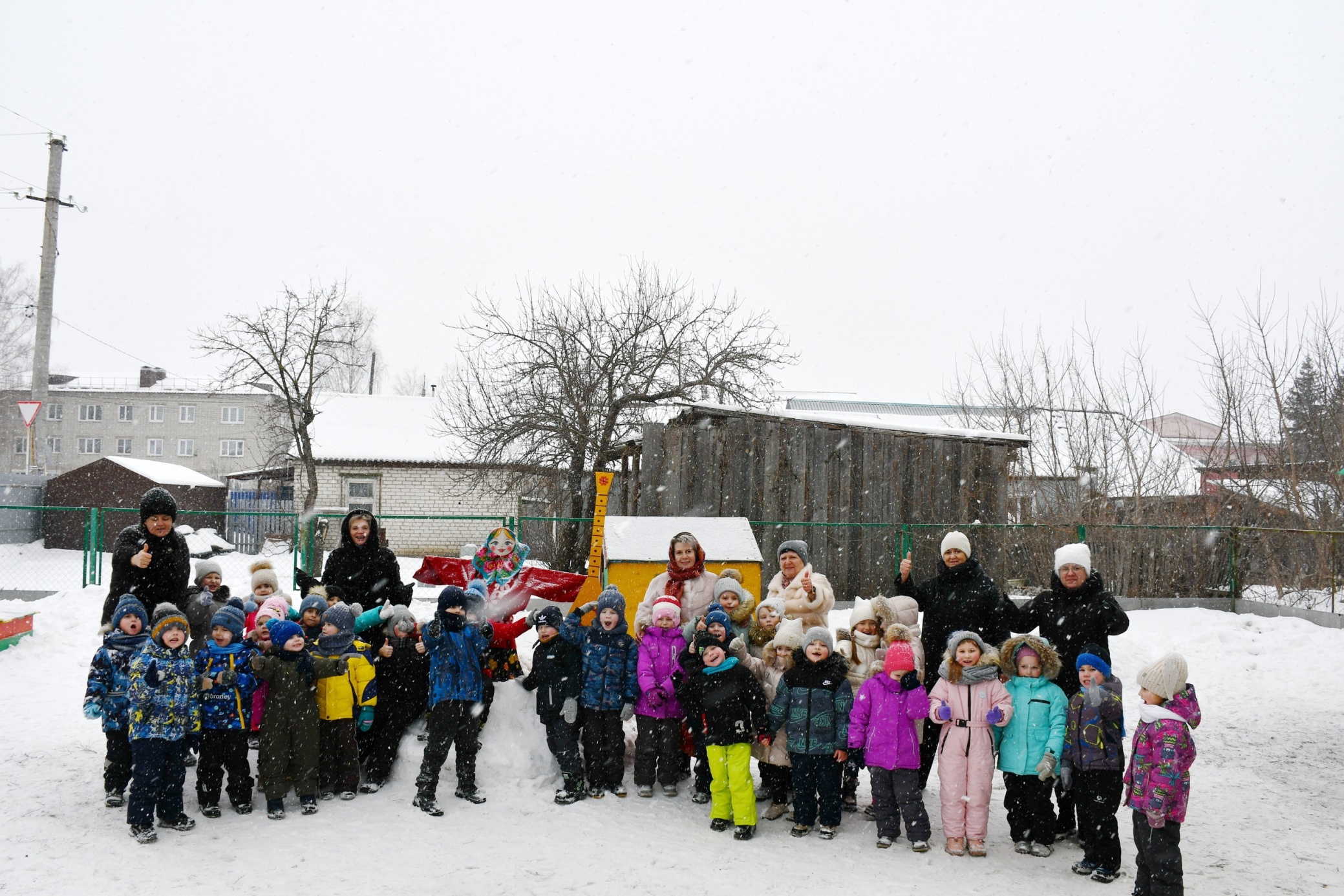 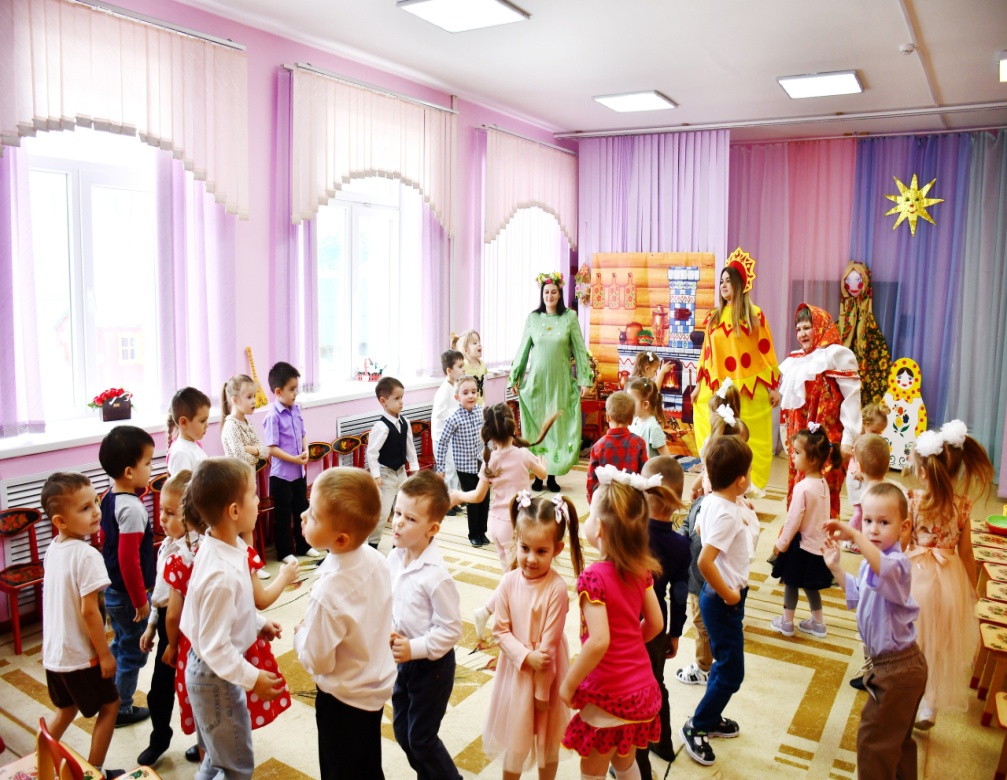 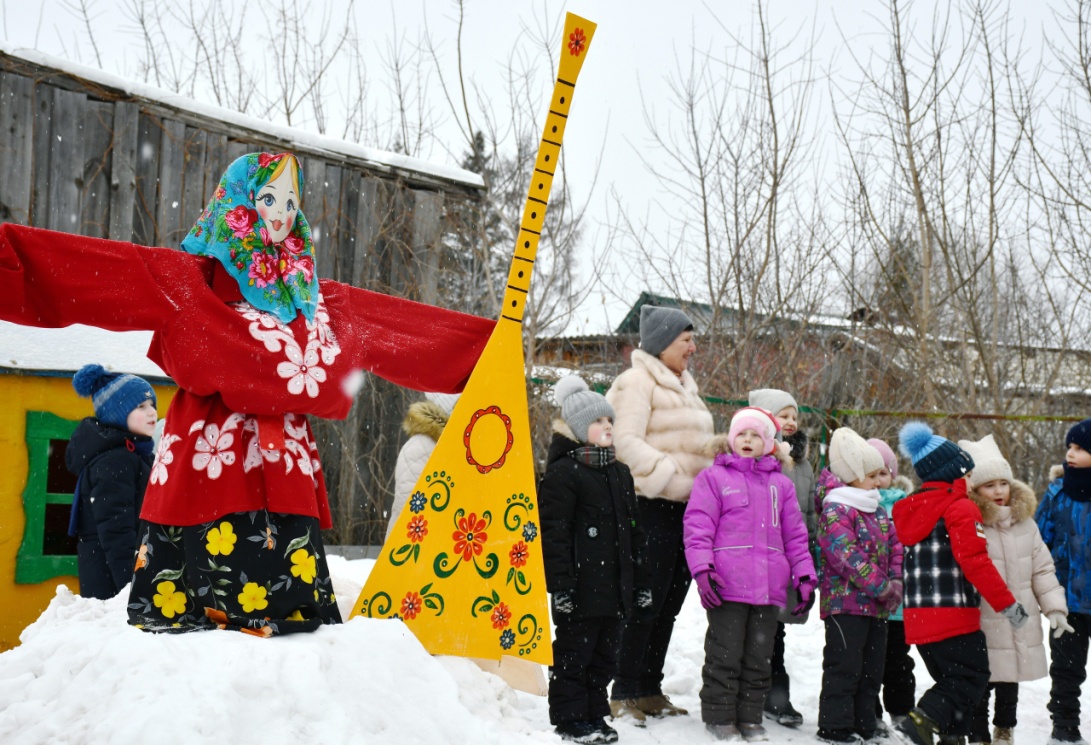 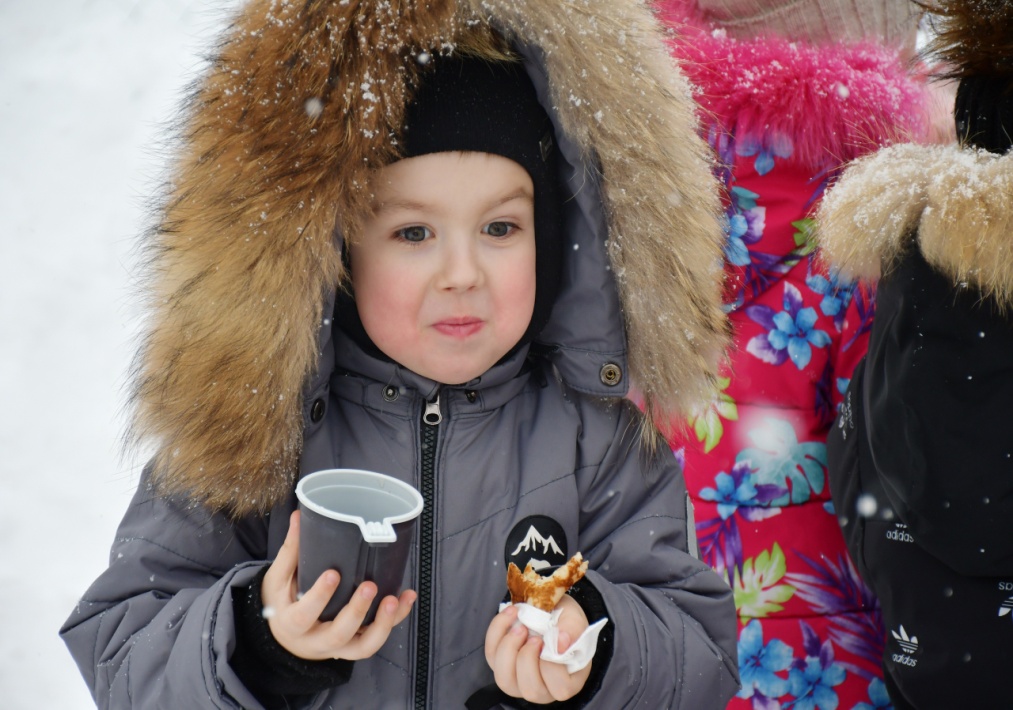 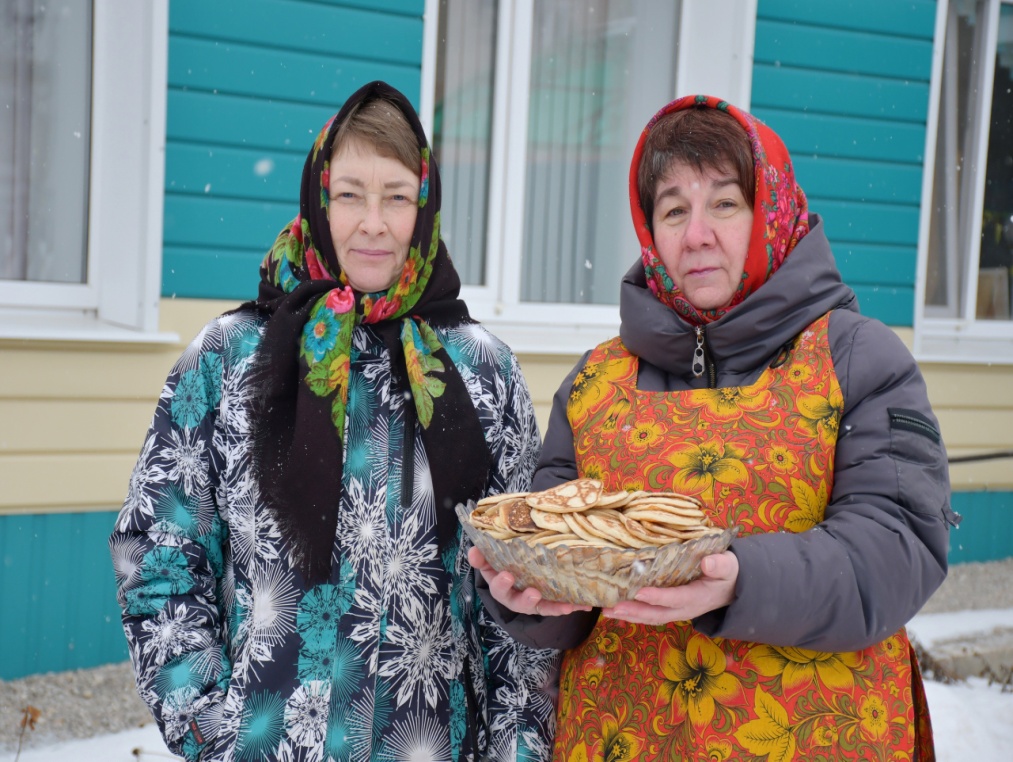 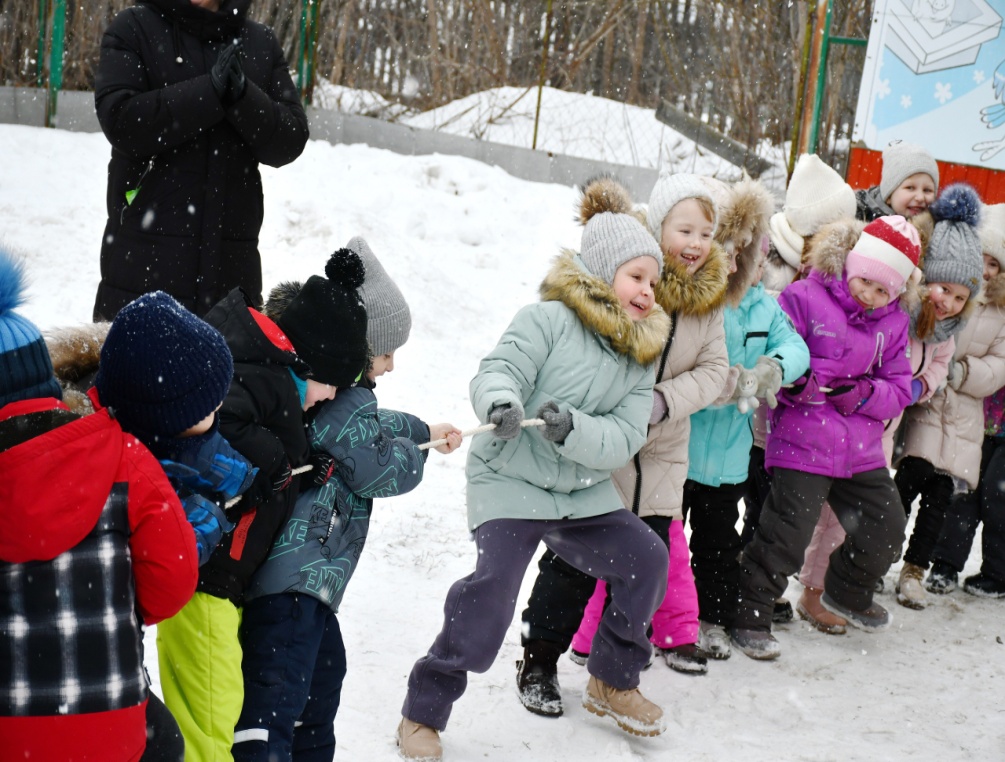 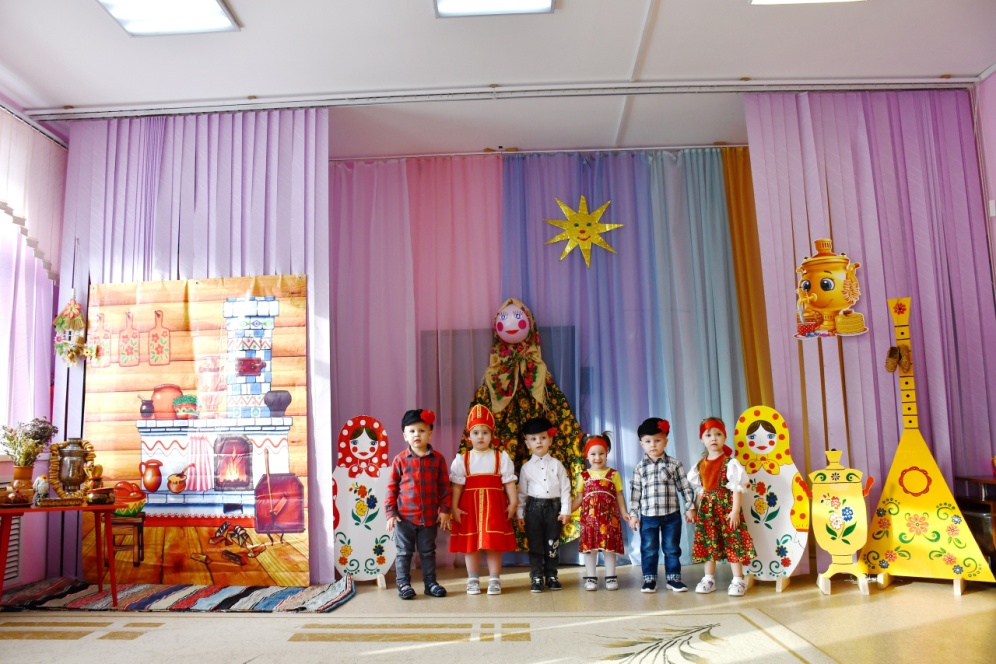 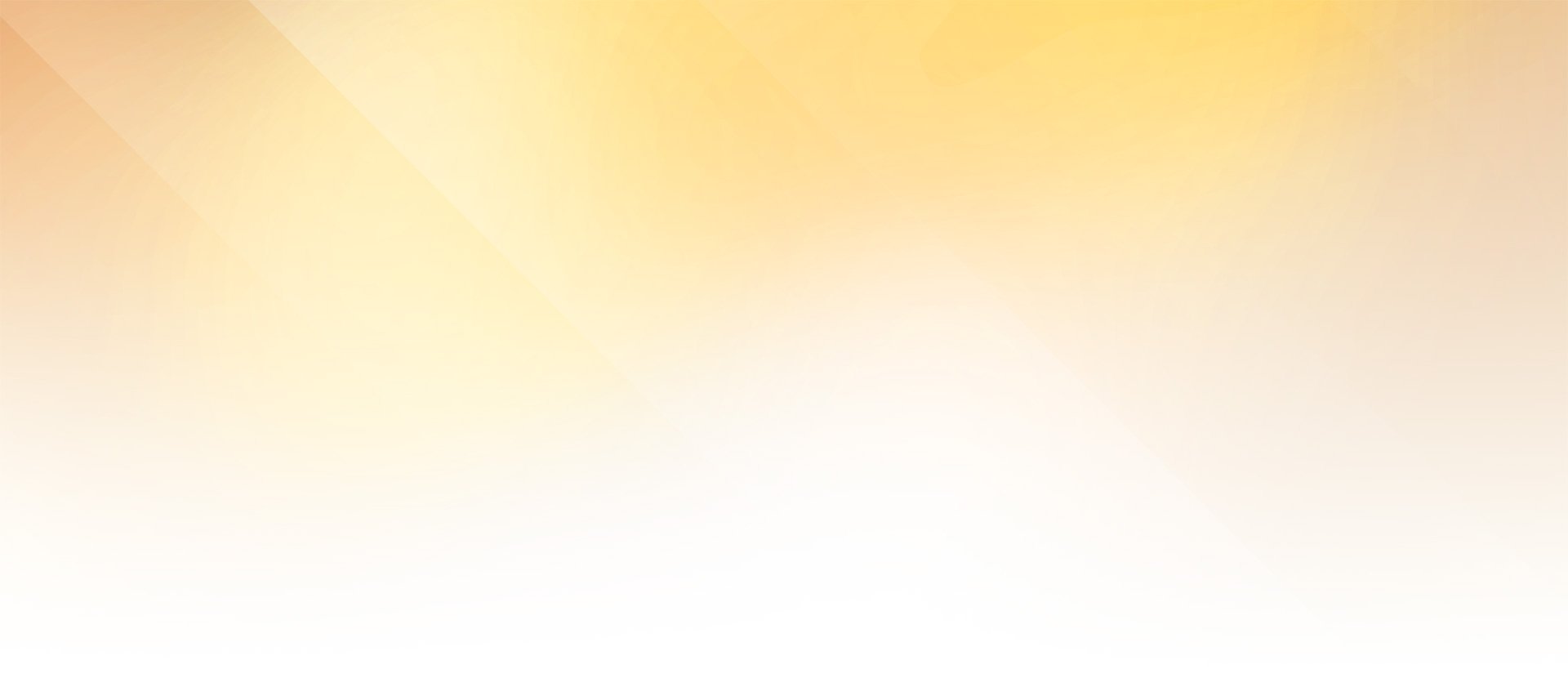 В детском саду №3 «Рябинка» города Инза празднование Масленицы стало хорошей и доброй традицией.Масленица - самый веселый, шумный, любимый народный праздник.В масленичную неделю люди провожают зиму и встречают весну. Символами этого праздника считаются солнце, блины и чучело Масленицы.Проведение Масленицы в детском саду - это отличный способ весело провести время с детьми и также рассказать им о культуре и традициях русского народа, привить любовь и уважение к своей истории. Наш праздник прошел интересно: с ряжеными, хороводами, играми-забавами!
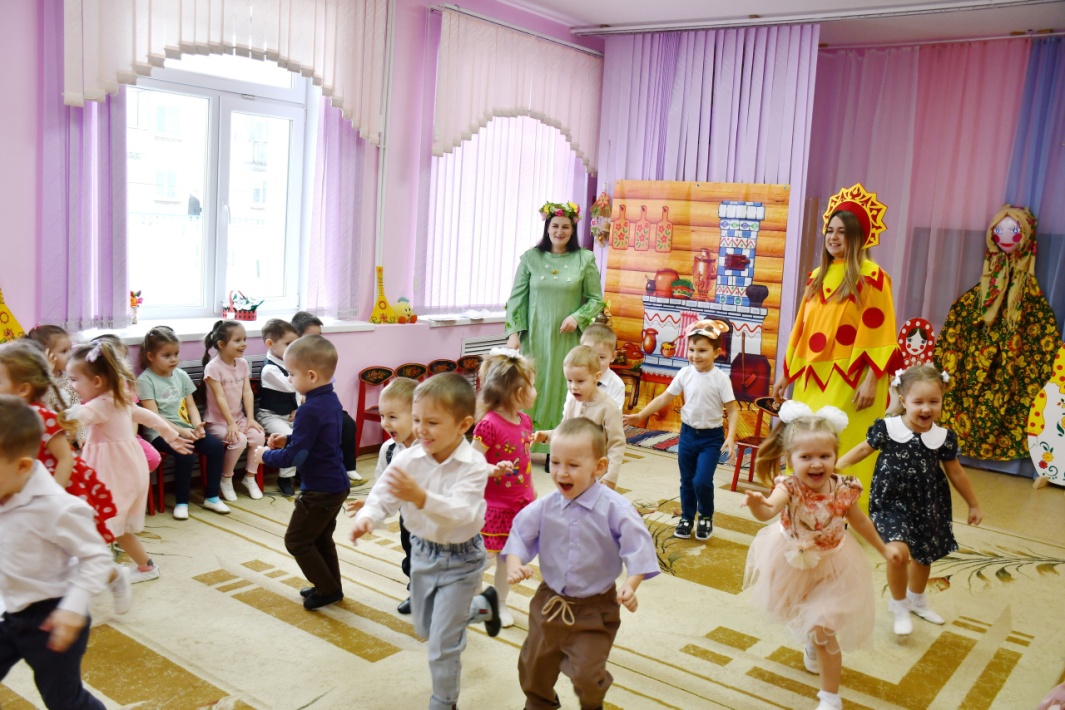 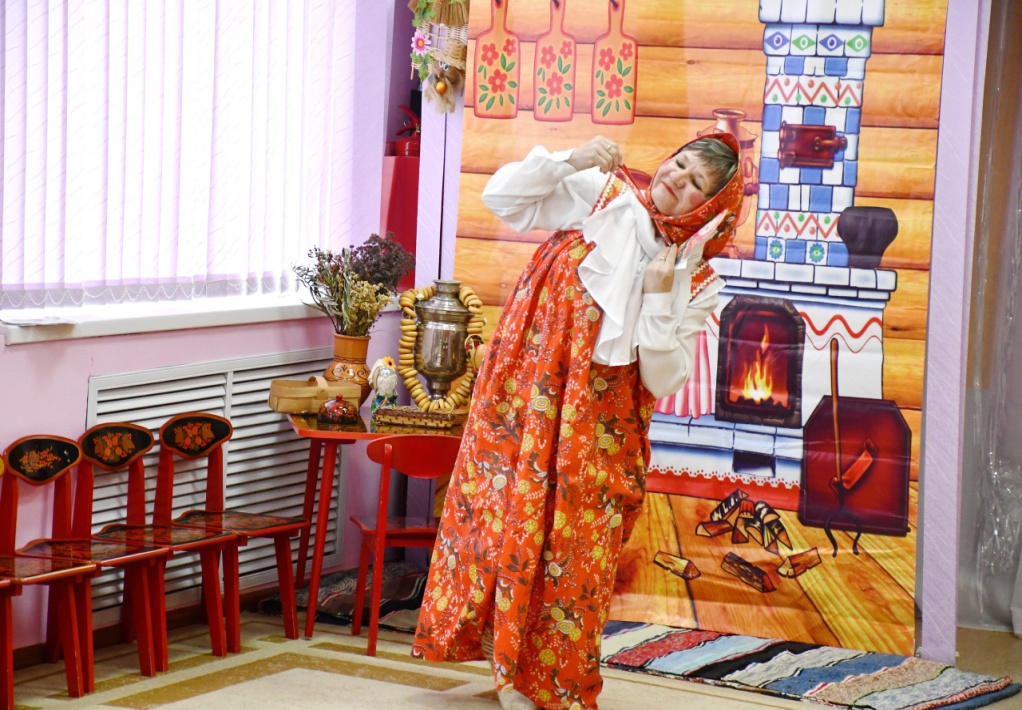 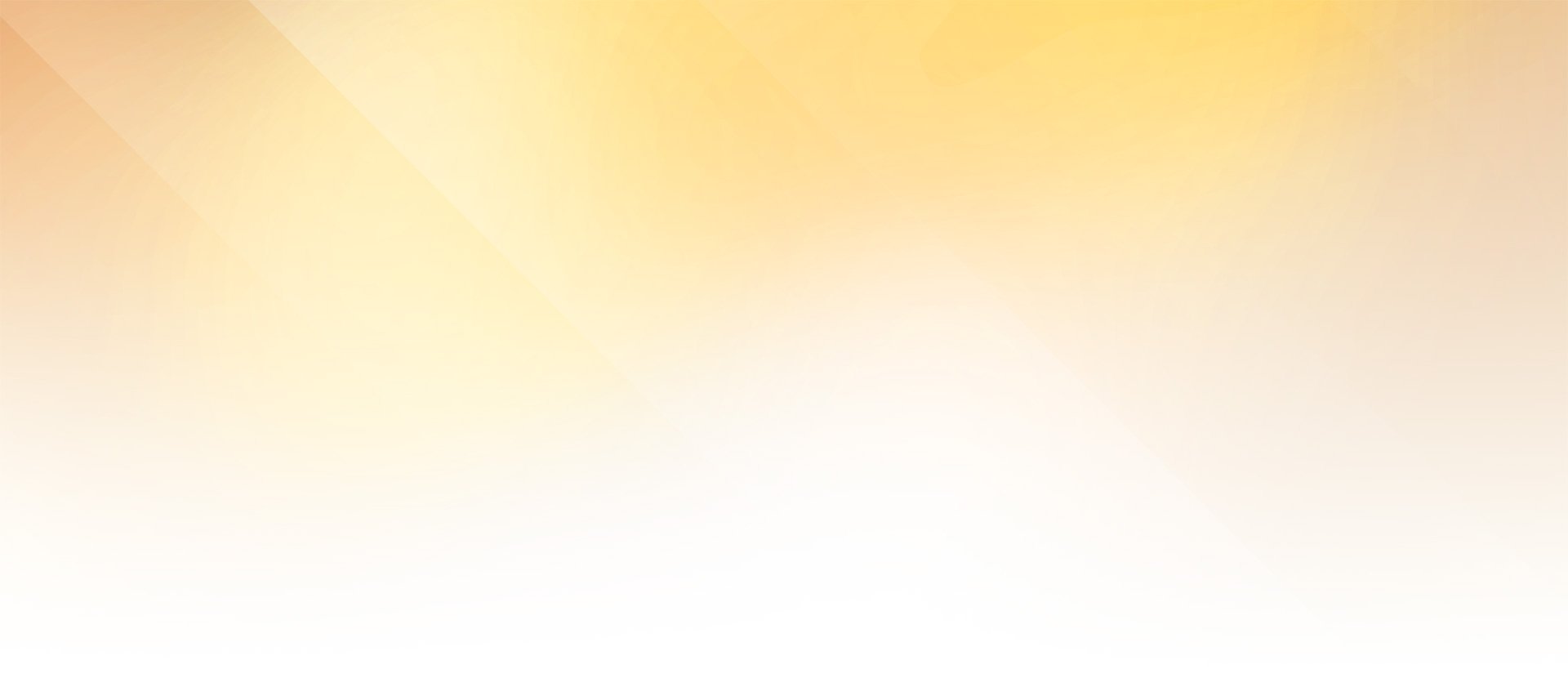 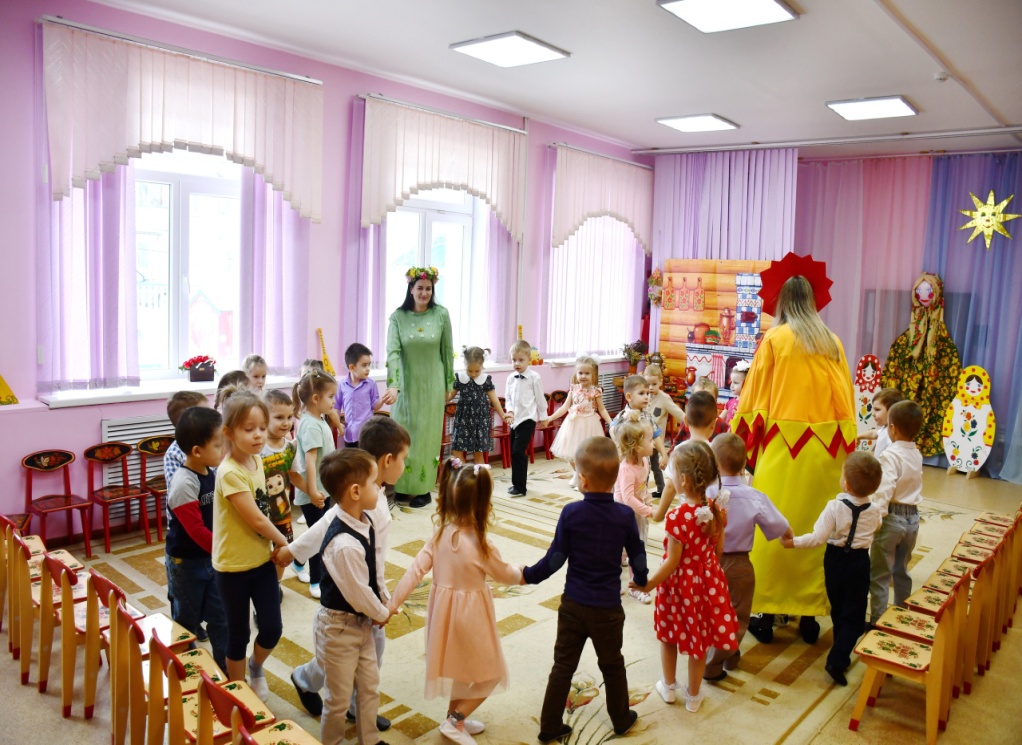 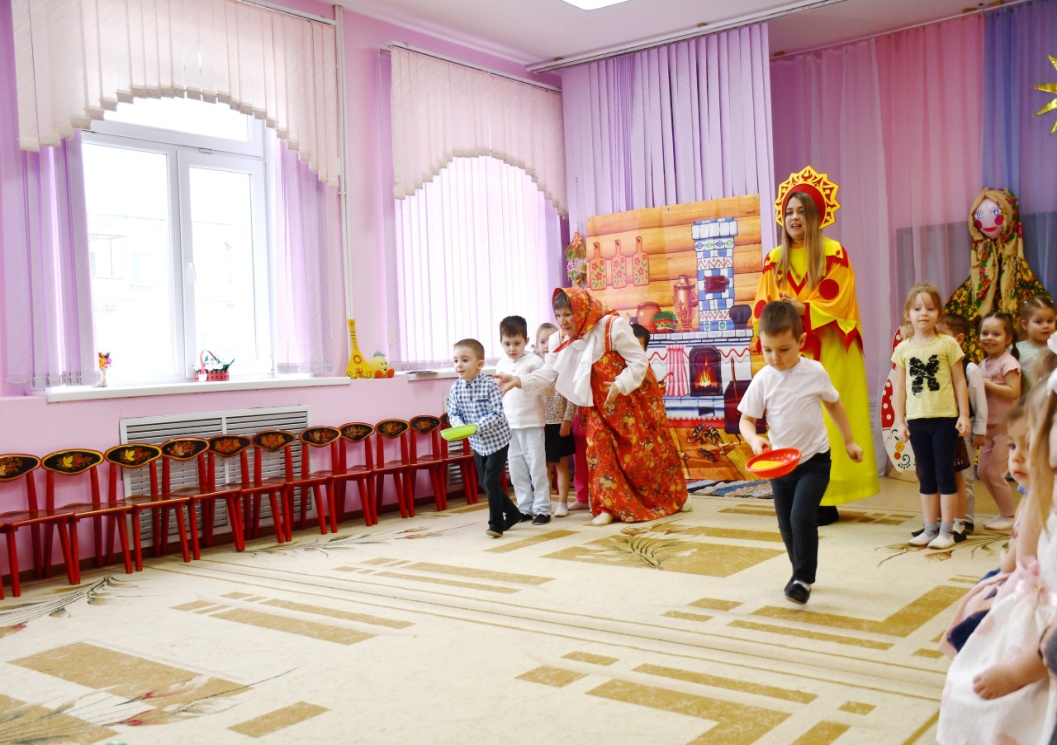 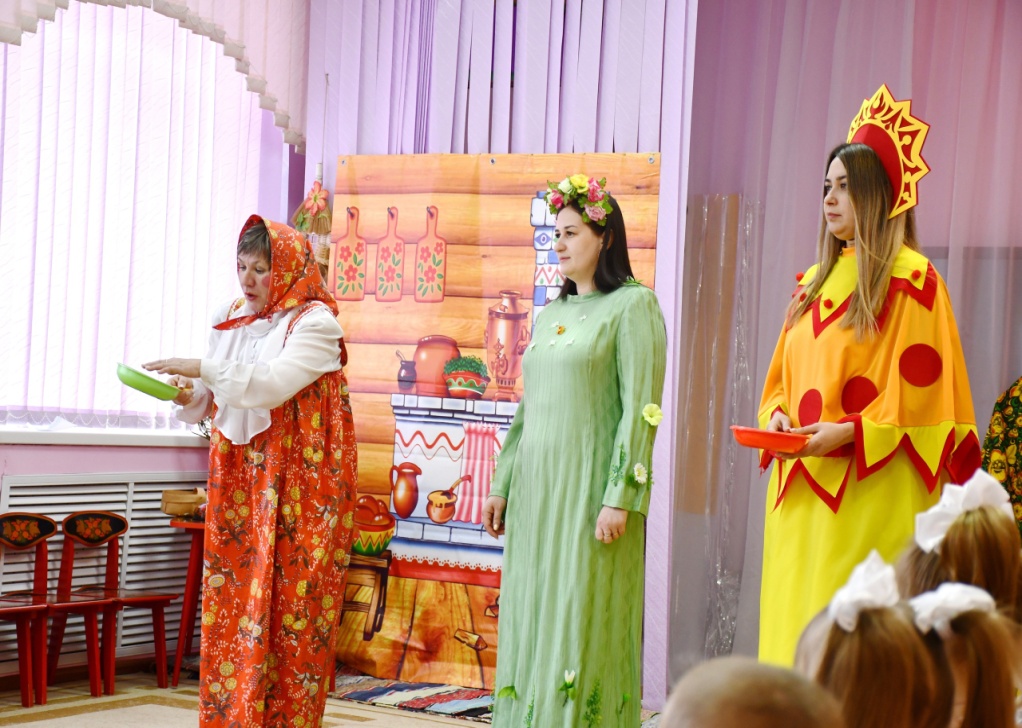 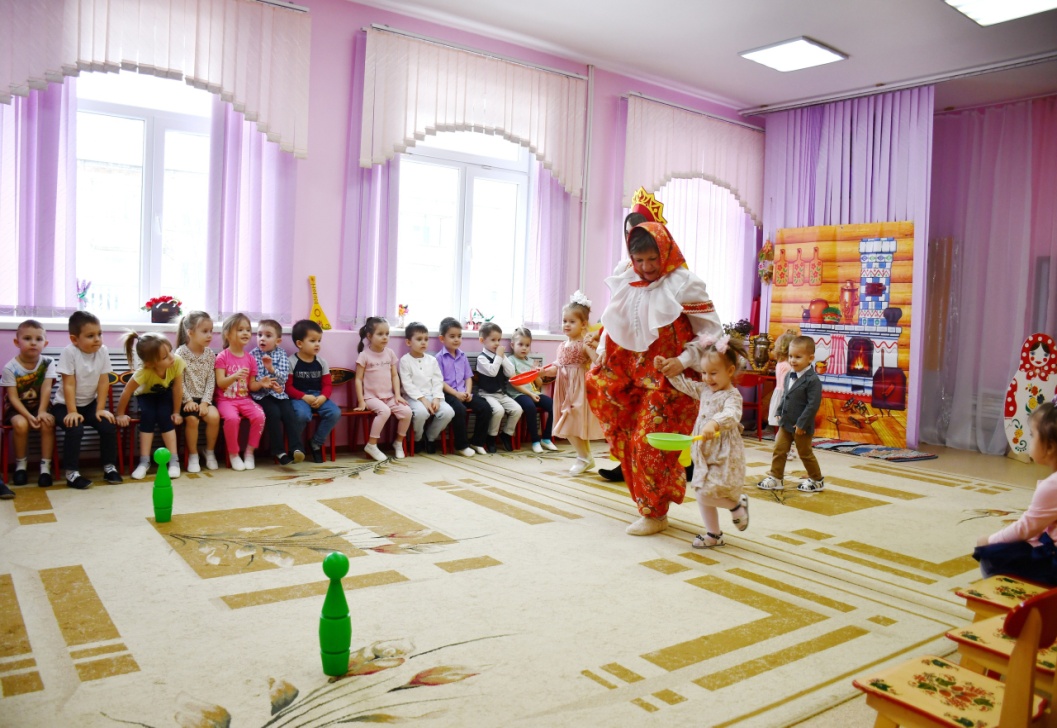 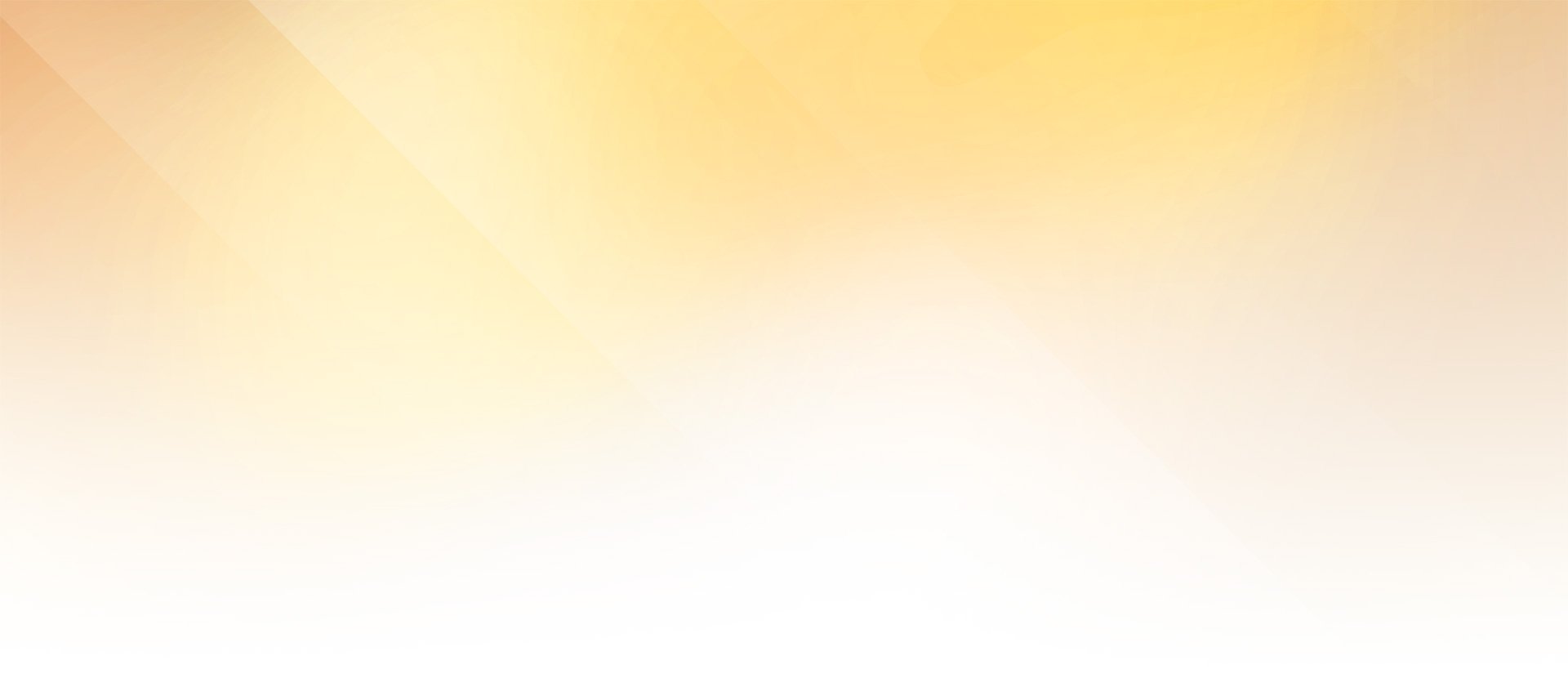 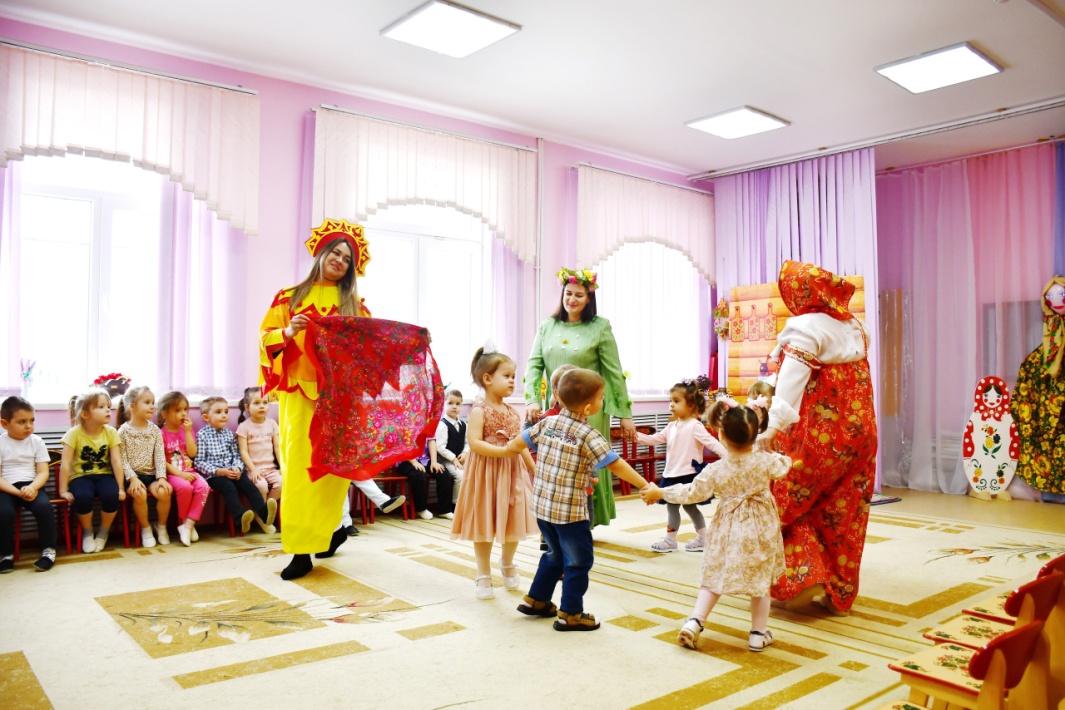 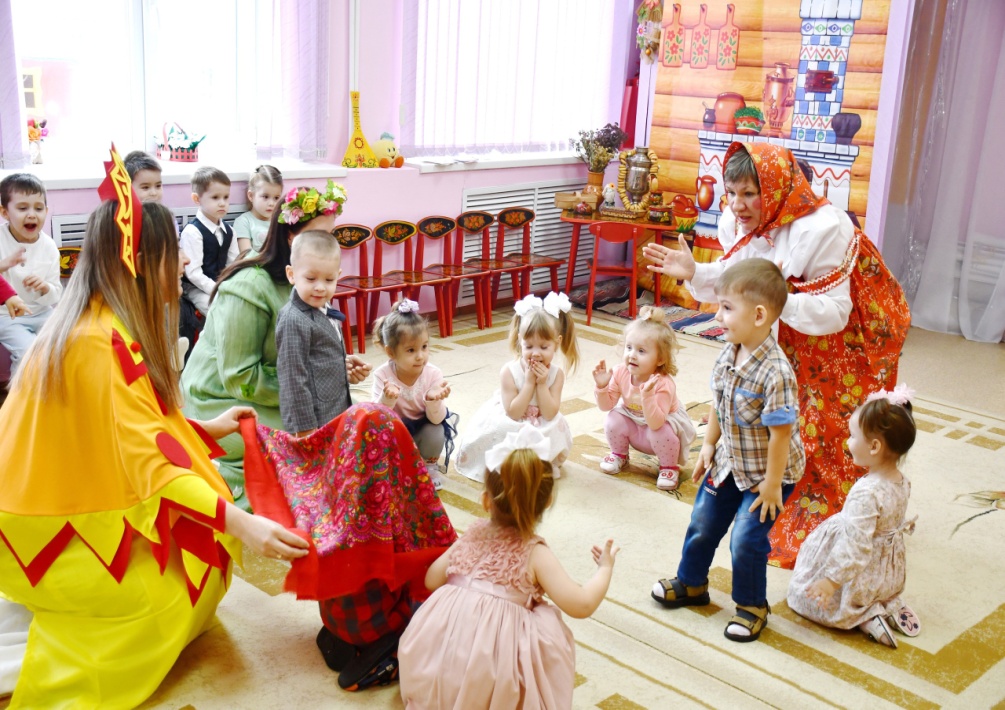 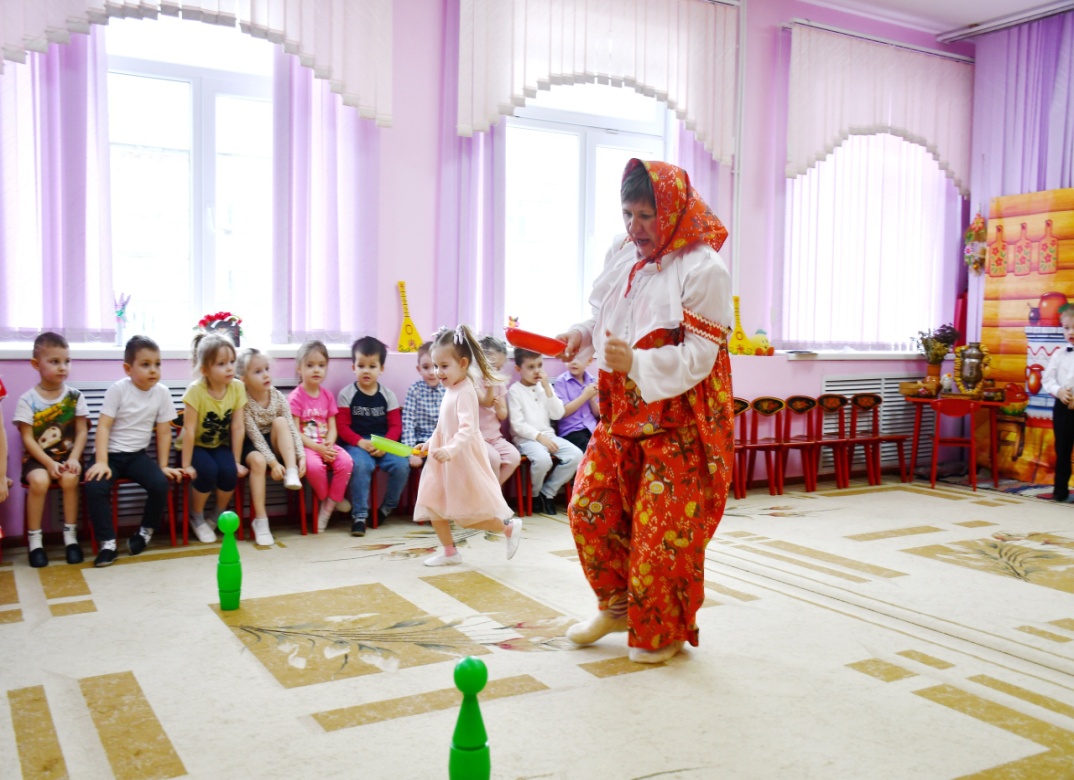 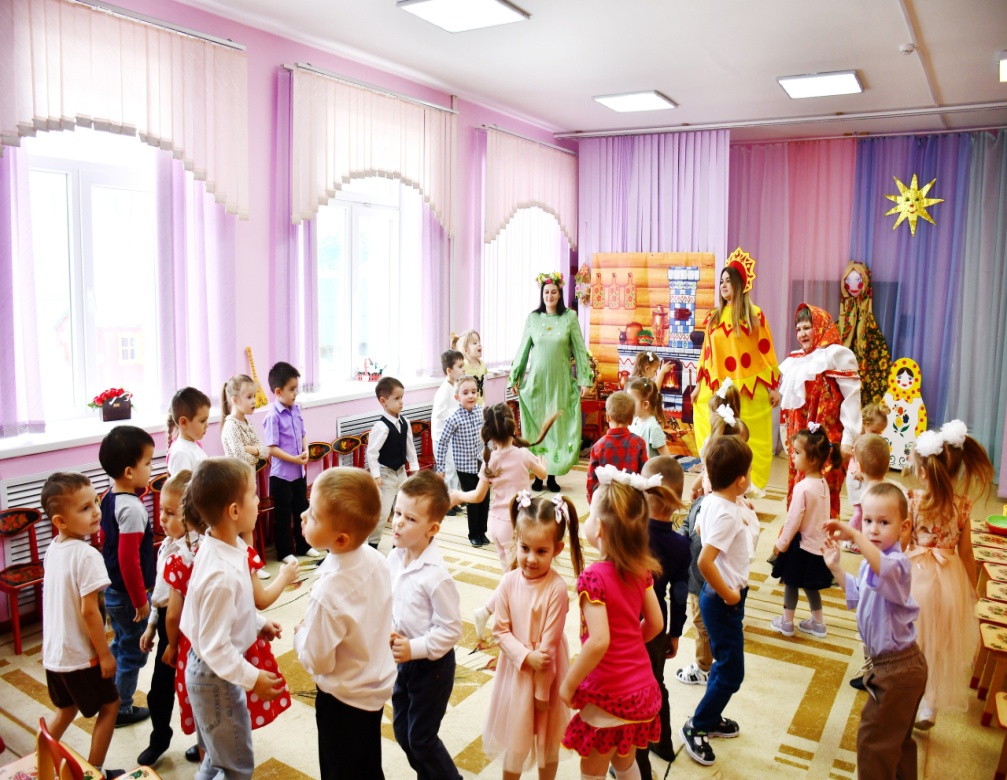 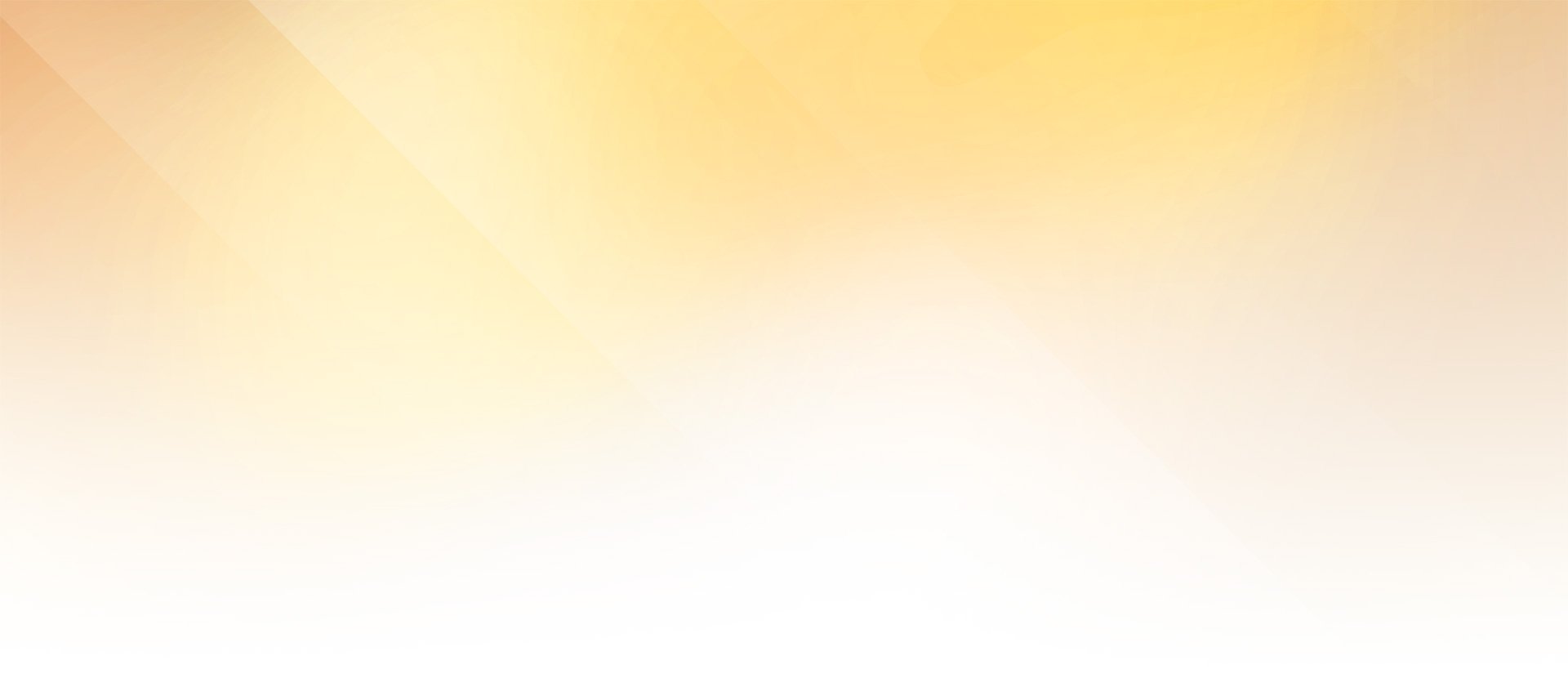 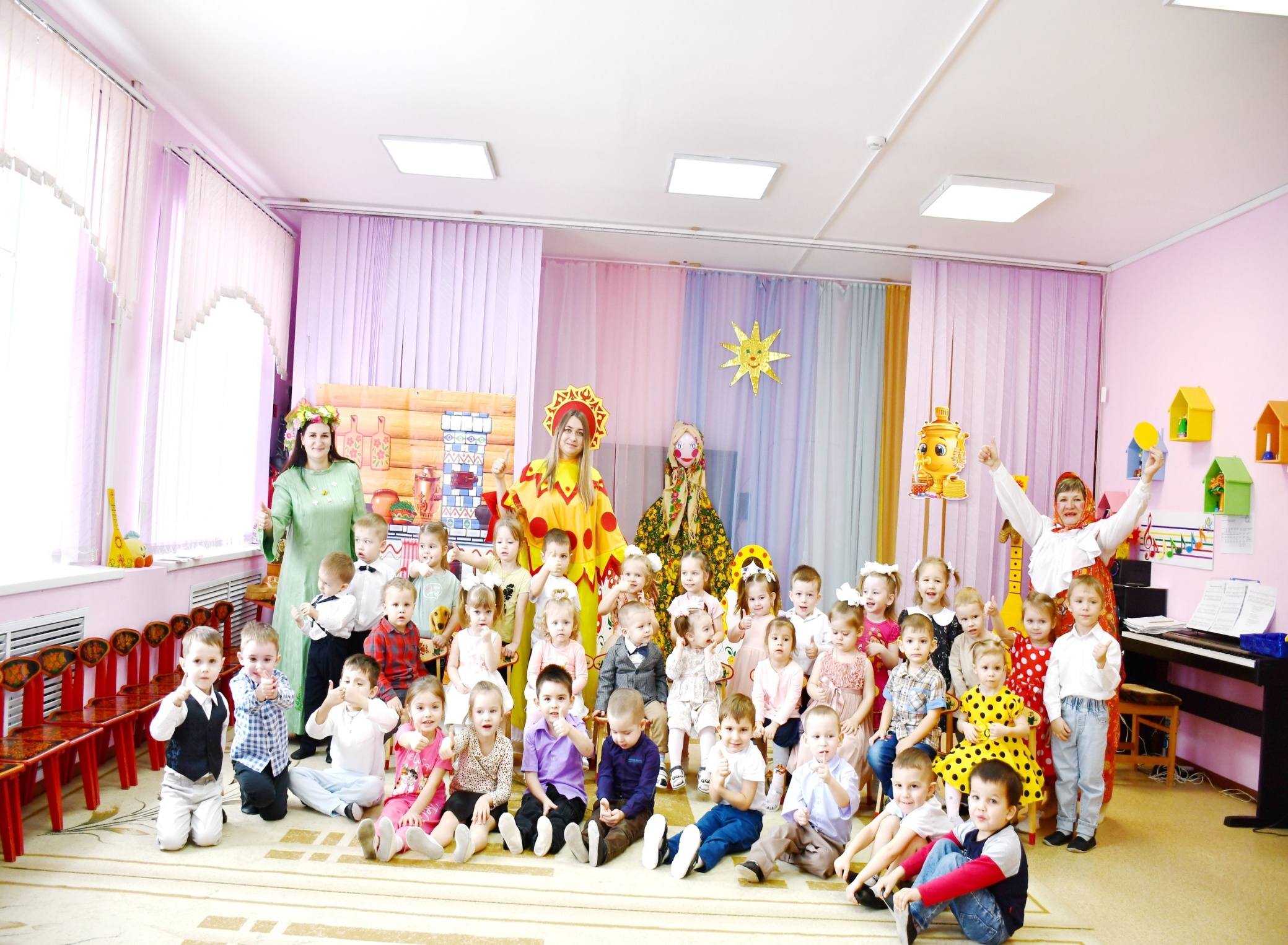 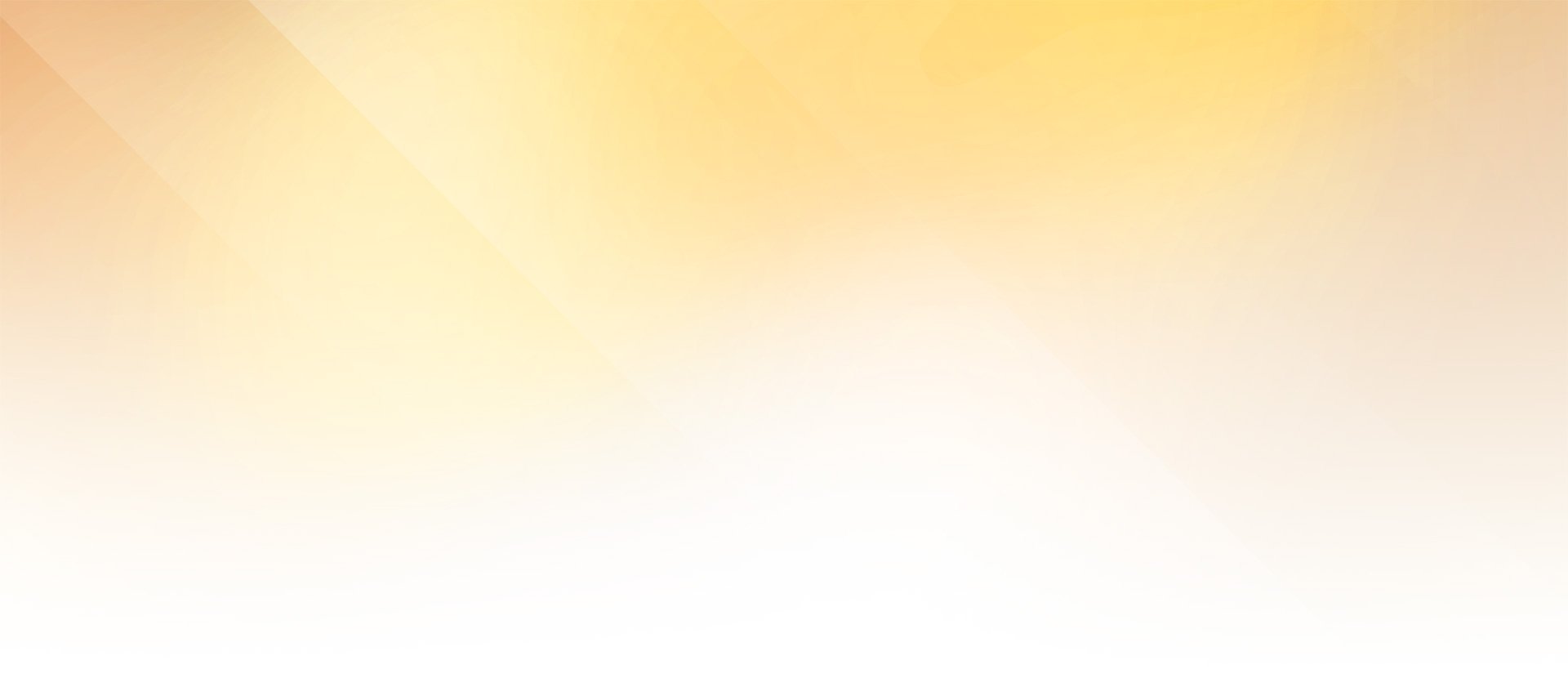 Оформлена фотозона «Масленица – краса»
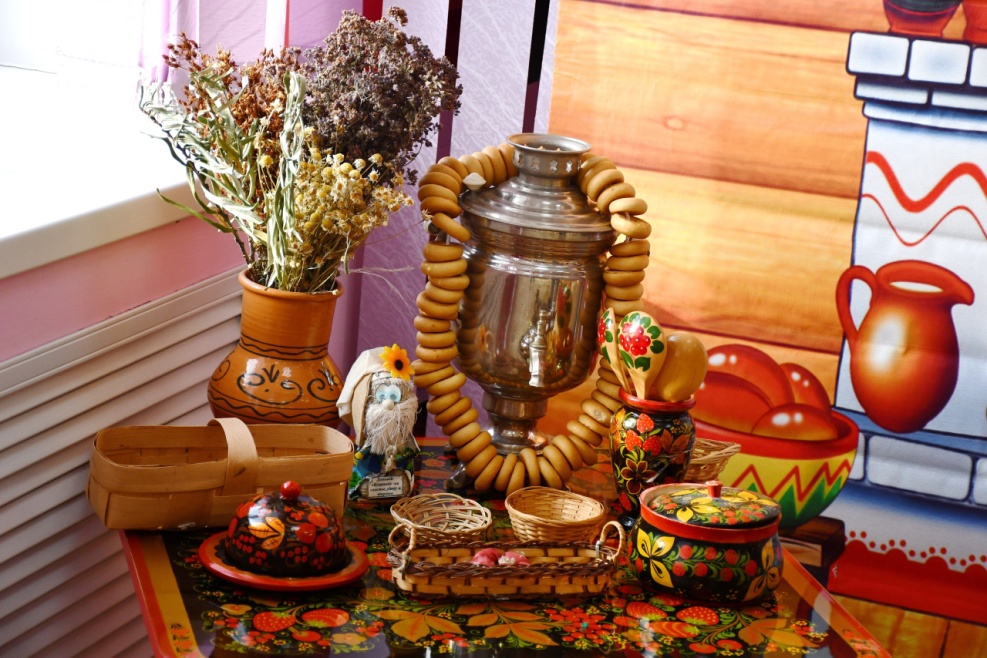 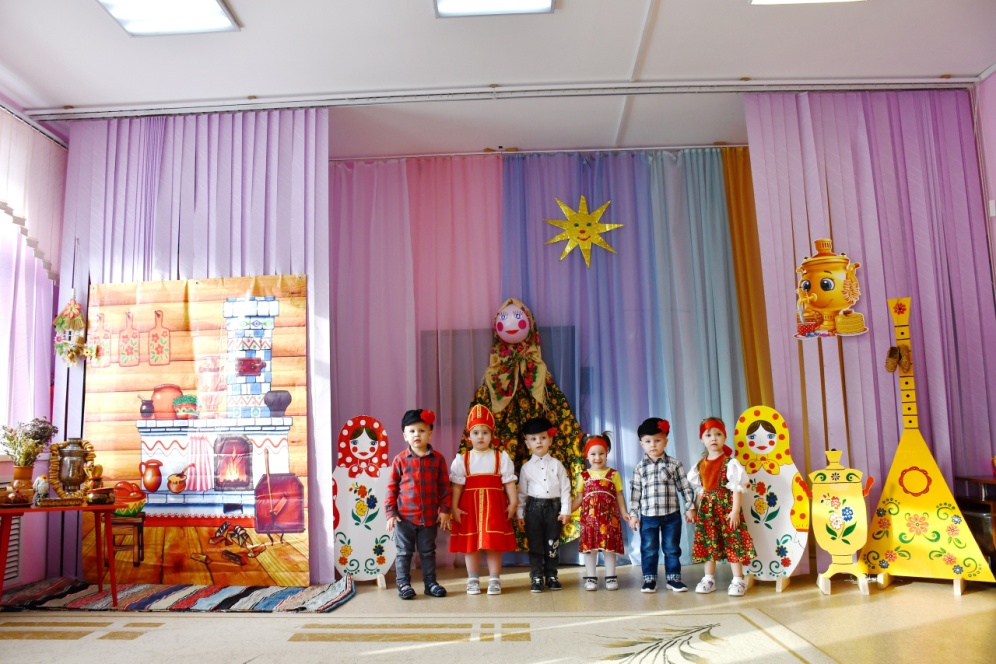 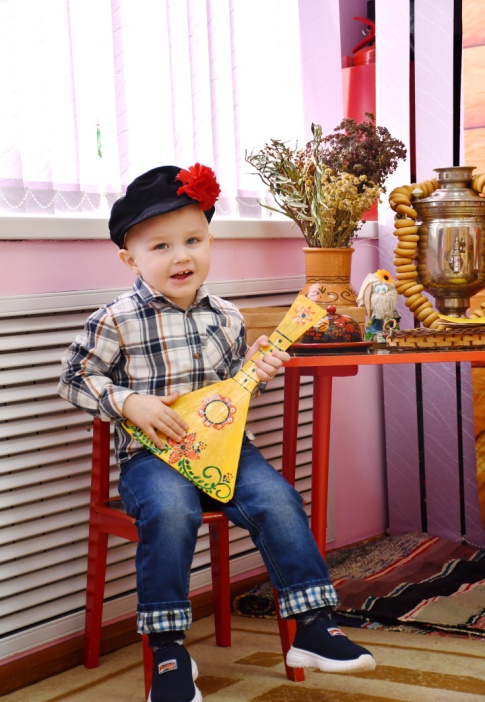 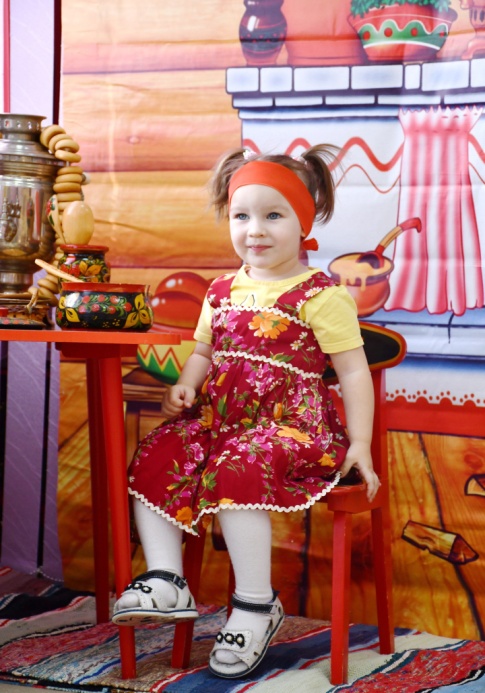 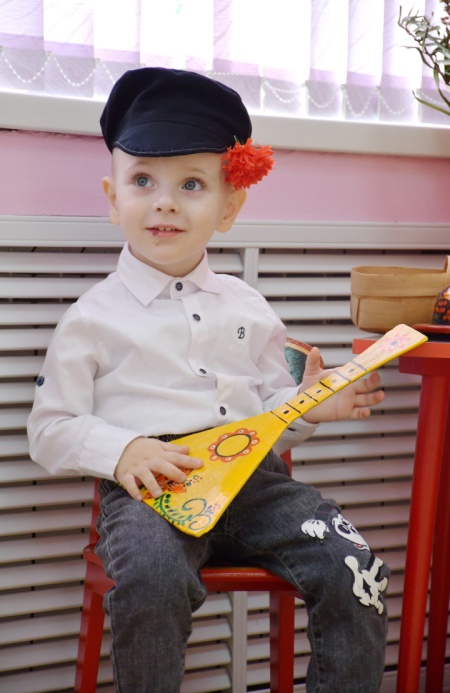 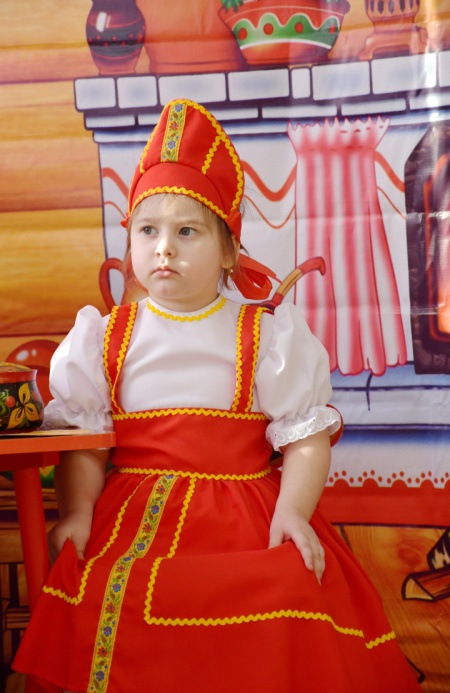 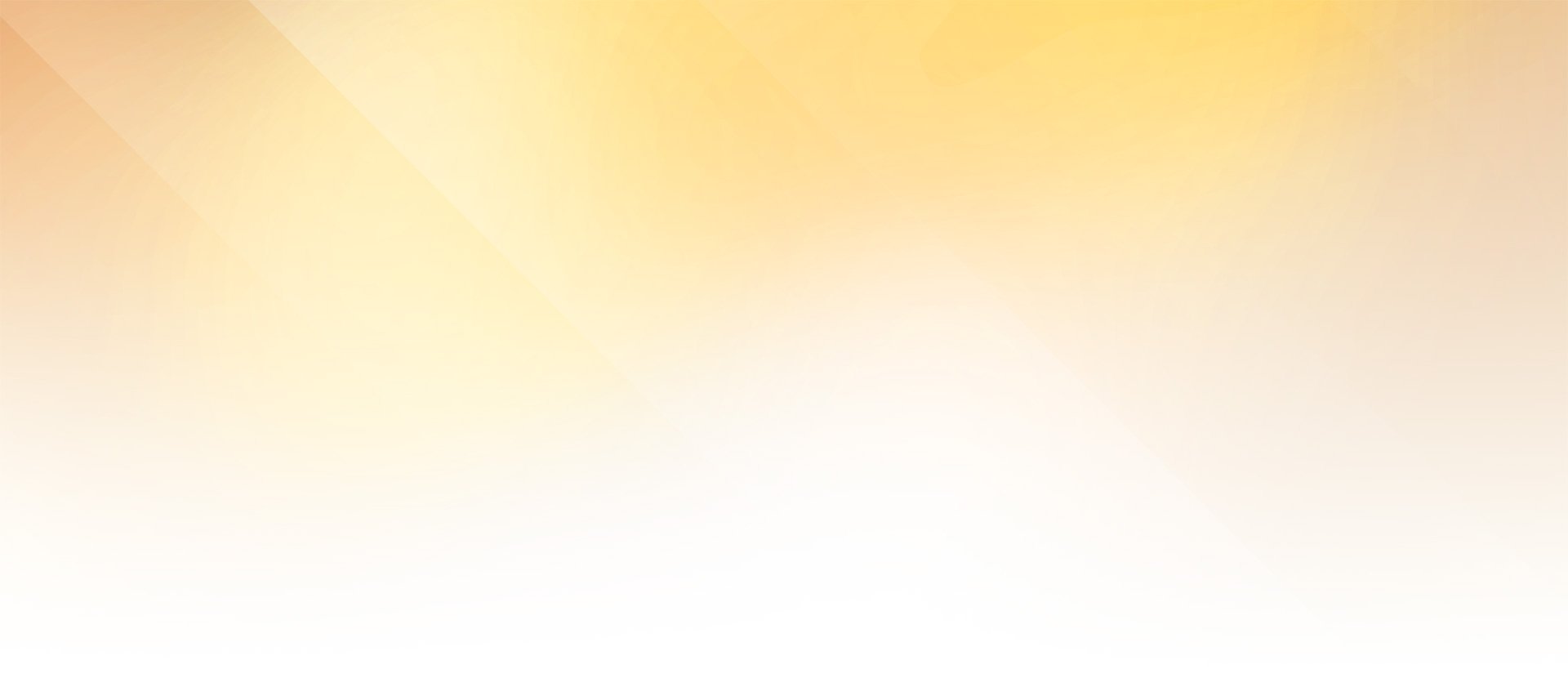 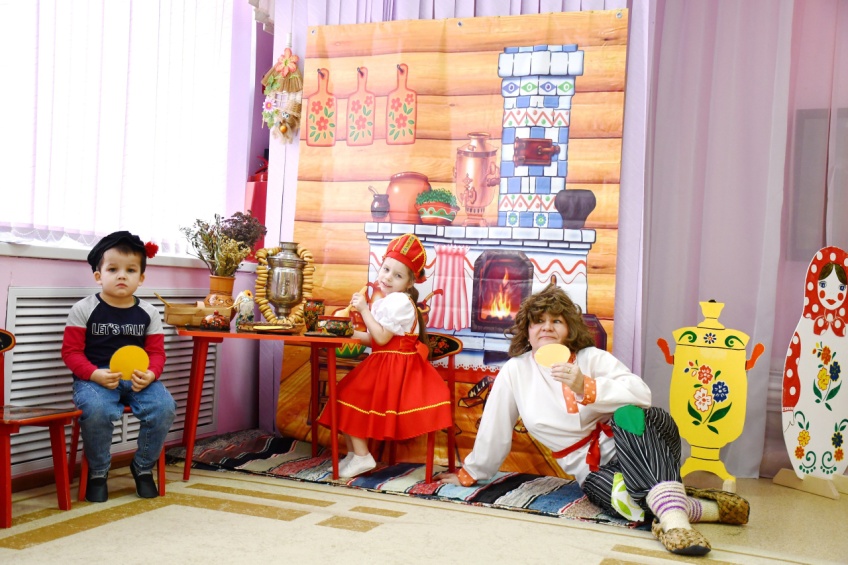 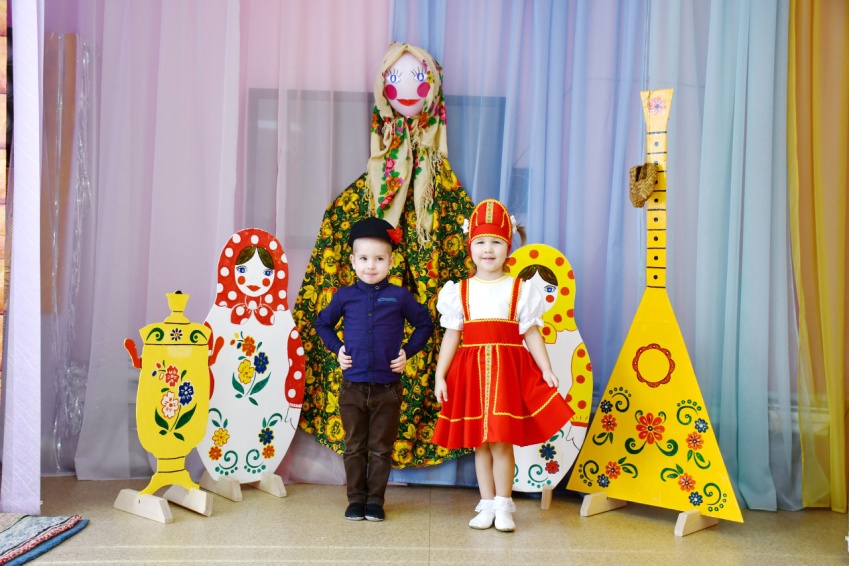 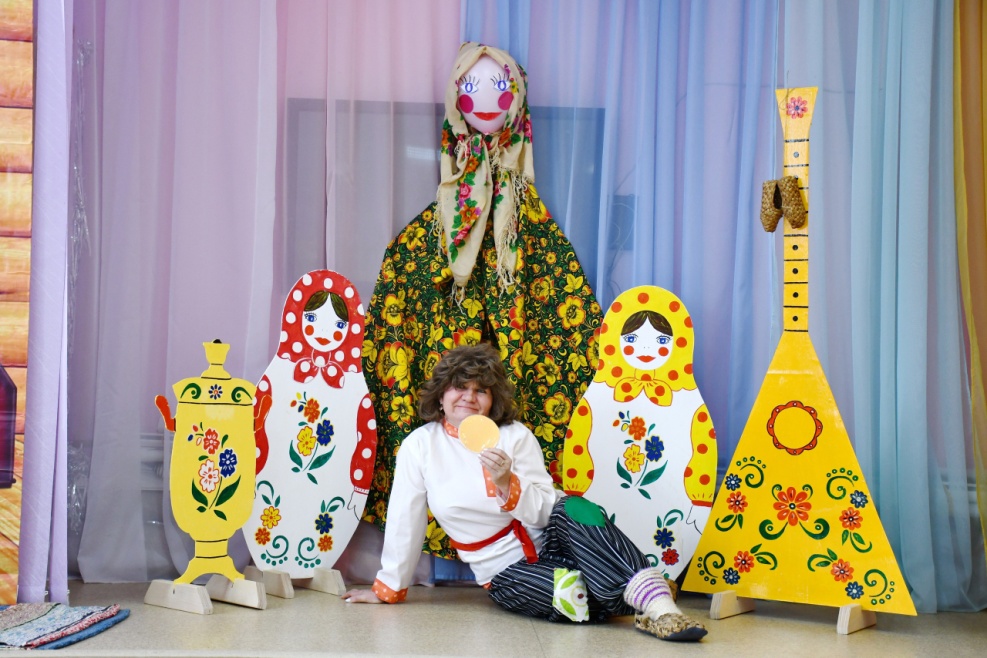 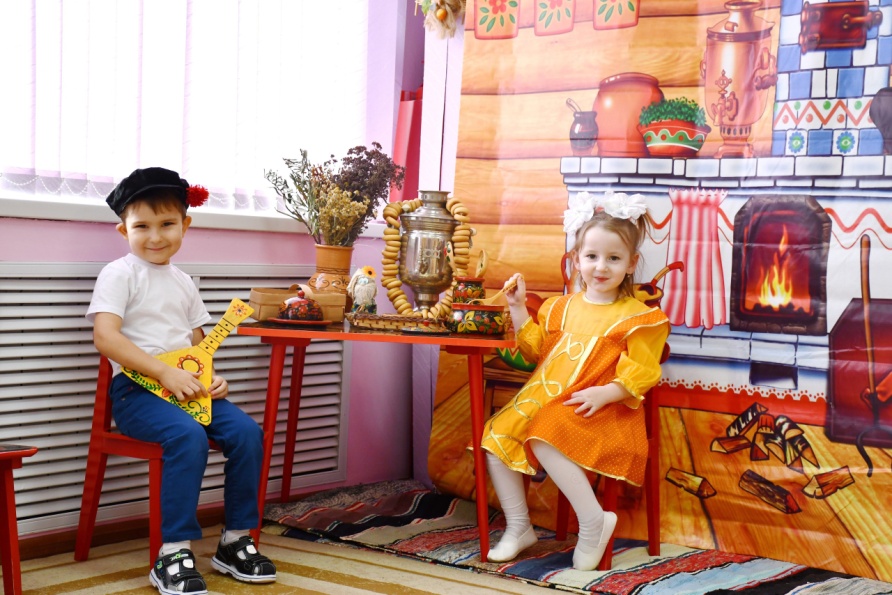 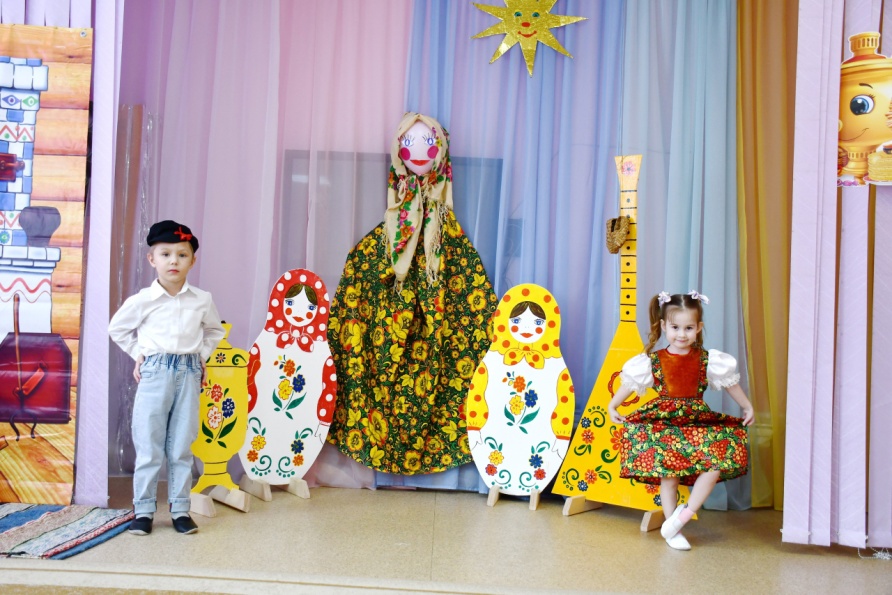 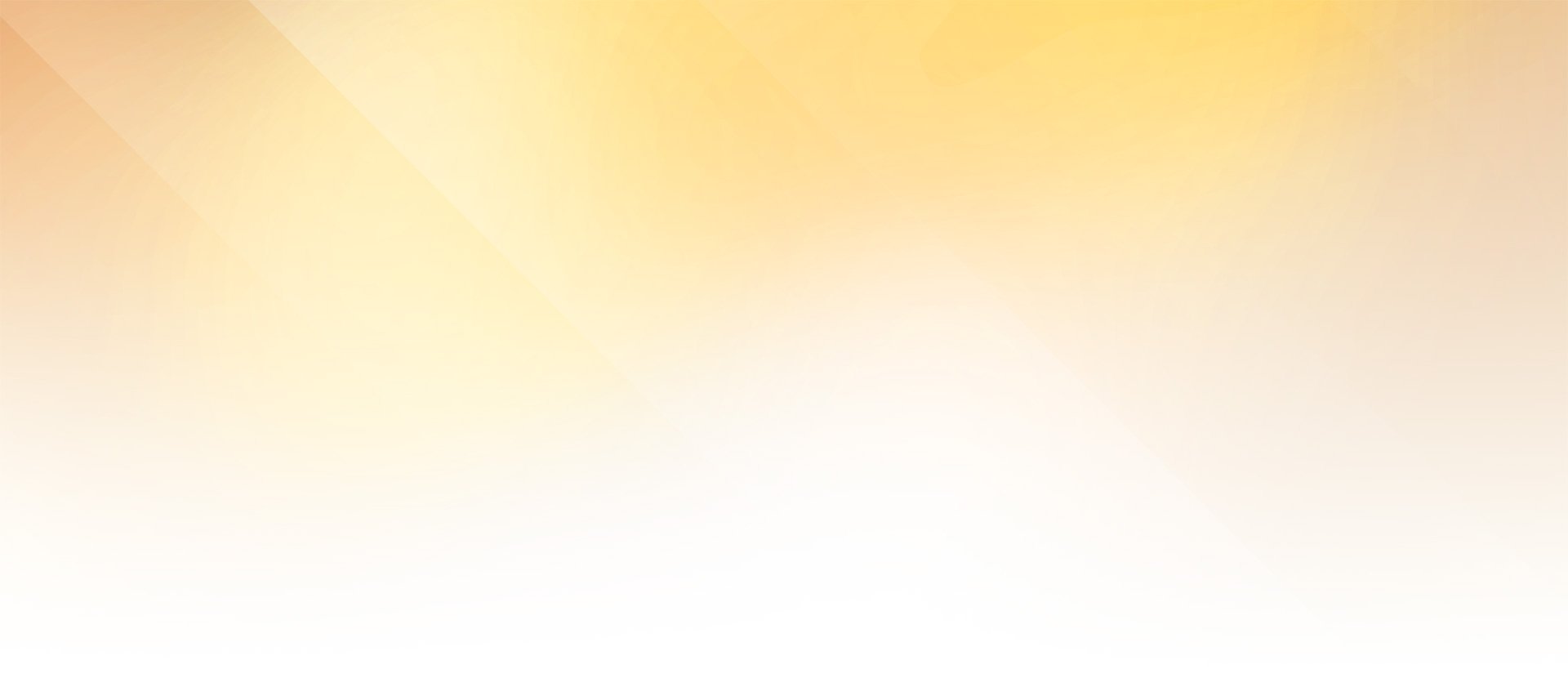 Широкий Четверг – Разгуляй в детском саду удался!!!!!!!!!!Воспитанники снова окунулись в атмосферу веселого праздника Масленица. Как и в старые добрые времена на Руси, мы сегодня веселились от души!На свежем воздухе детвору зазывала Масленица в музыкальном сопровождении плясками и хороводами!Спортивные состязания – перетягивание каната, «скачки на лошадях», весёлые эстафеты с валенками вызвали радость и задор! Старшее поколение,  в лице бабушек воспитанников,  передавая традиции народных гуляний и обрядов, угощали участников горячими блинами и чаем из самовара. Праздник удался на славу!!! https://vk.com/public209199155?z=video-209199155_456239534%2Fa794af60a4605b4bed%2Fpl_wall_-209199155
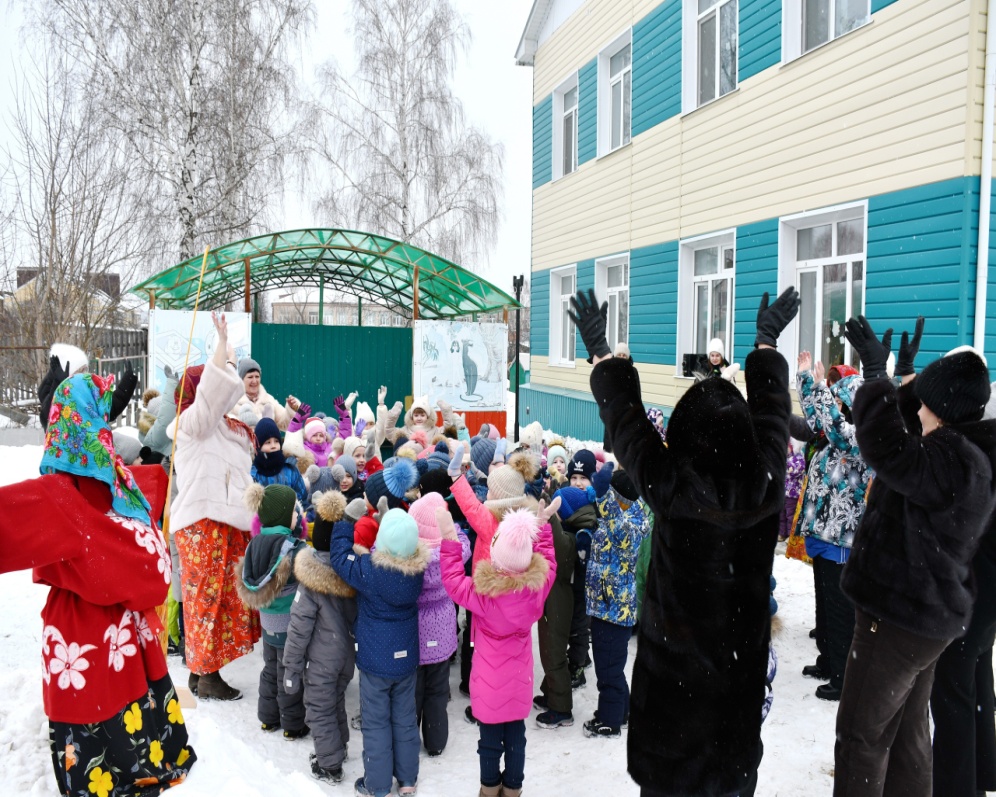 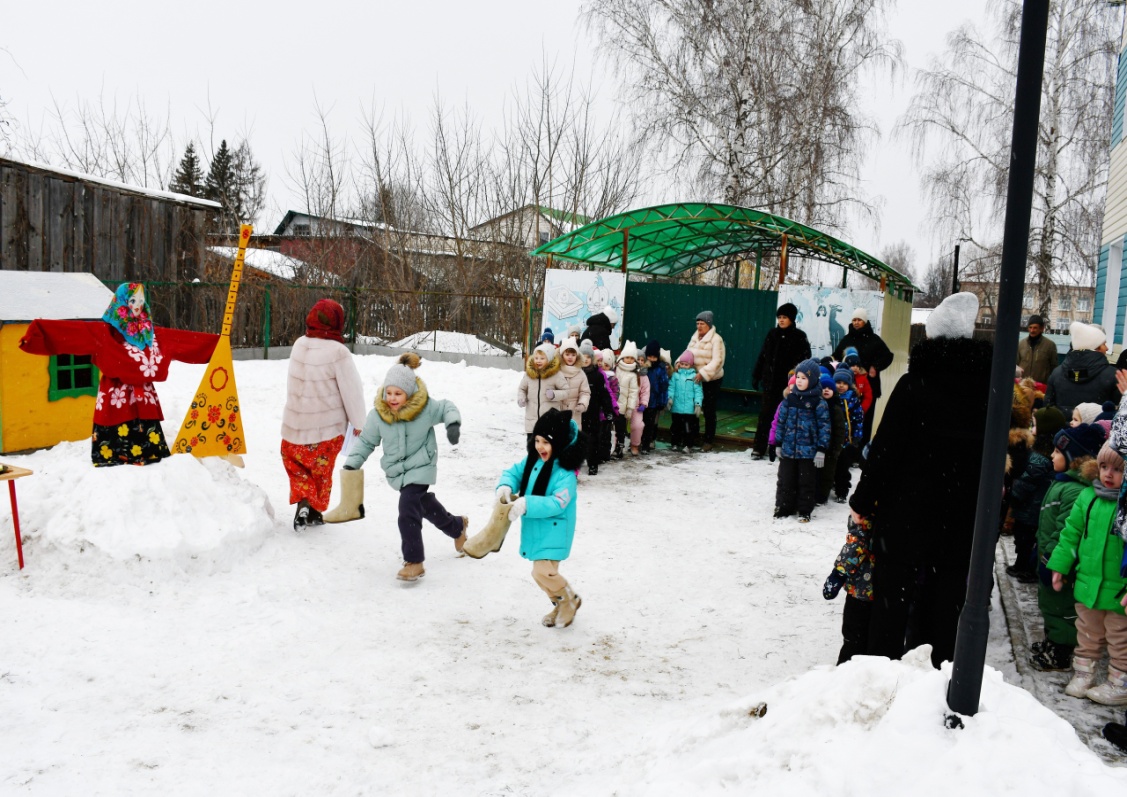 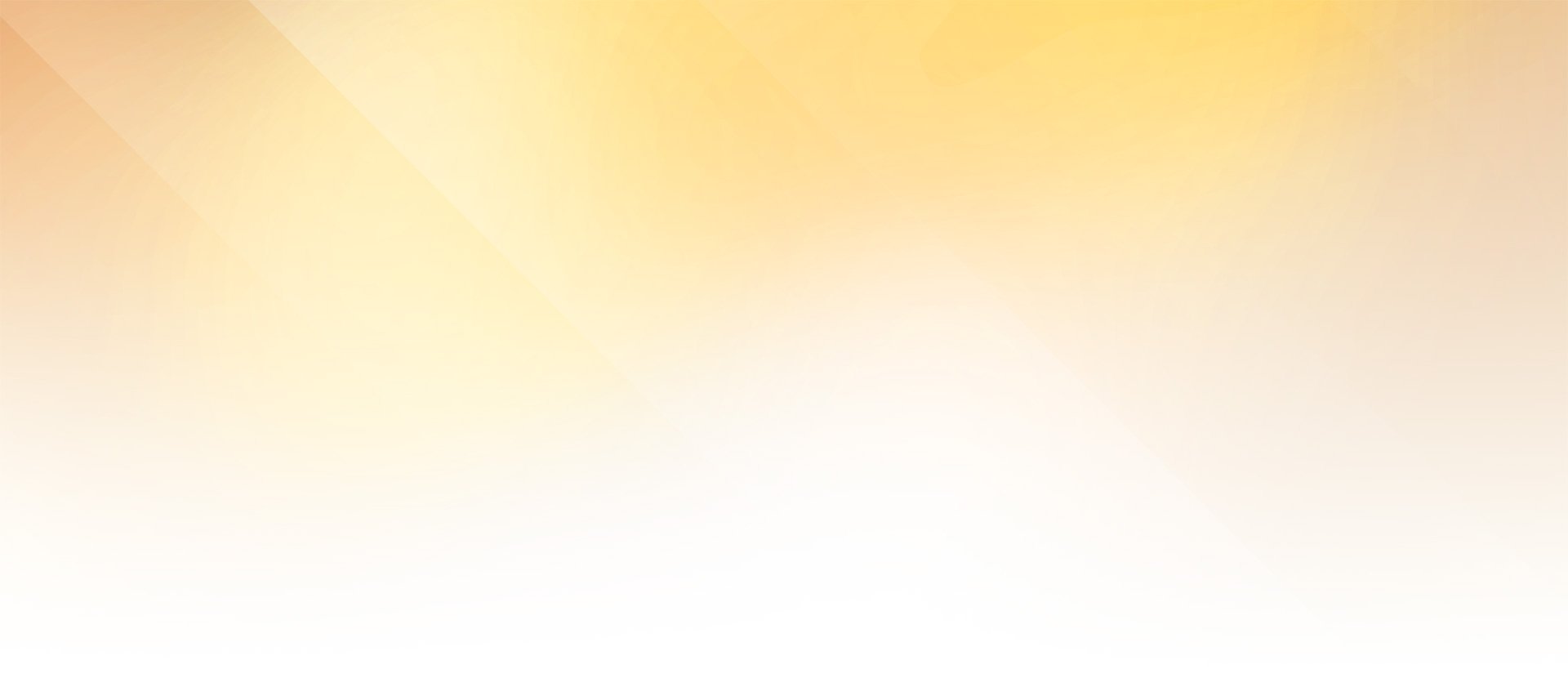 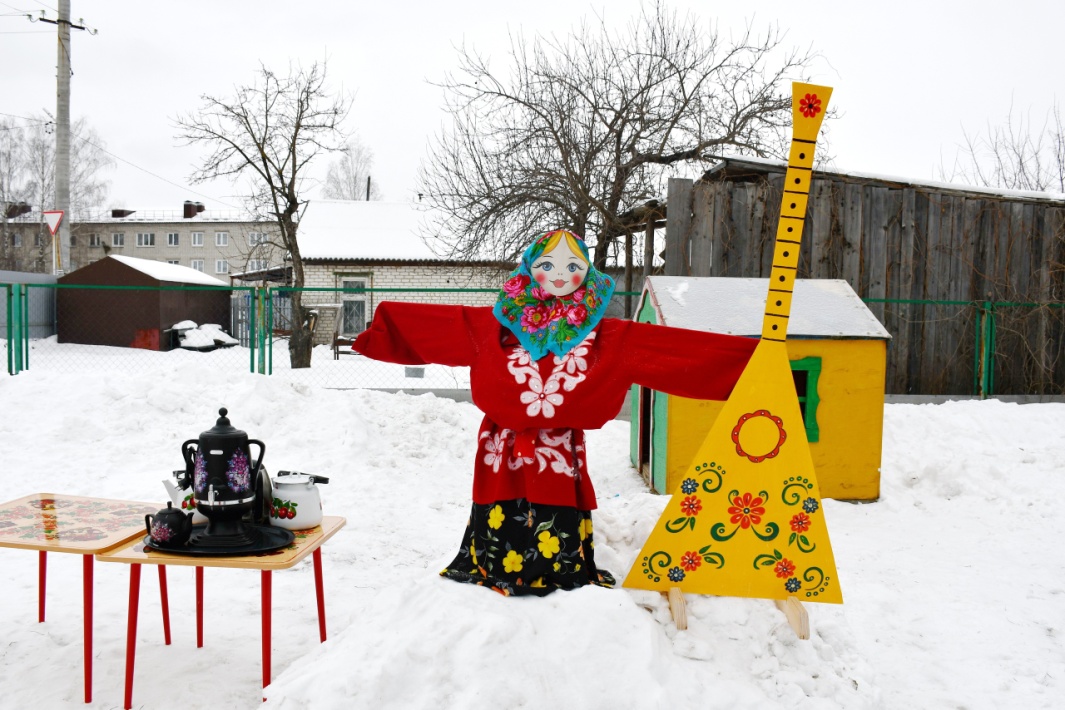 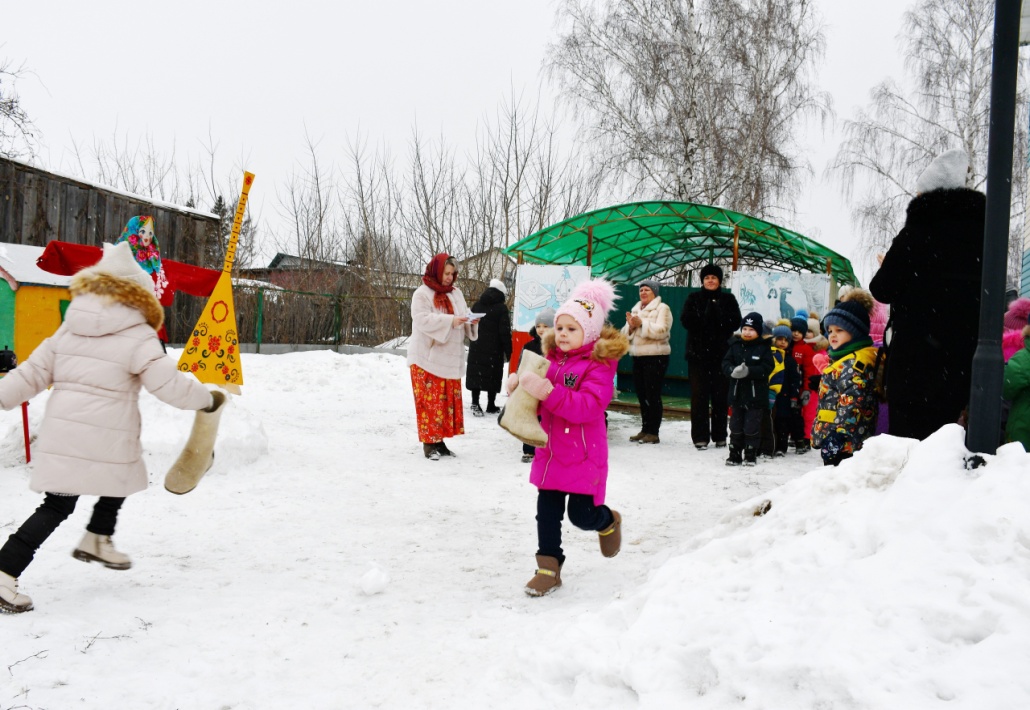 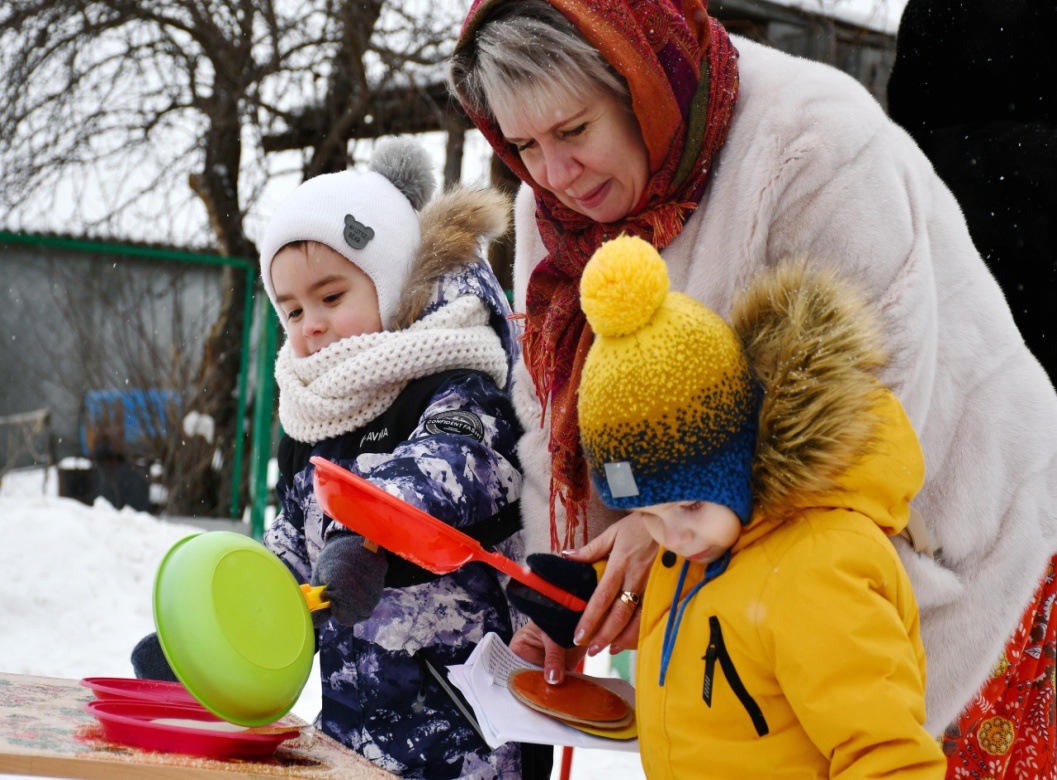 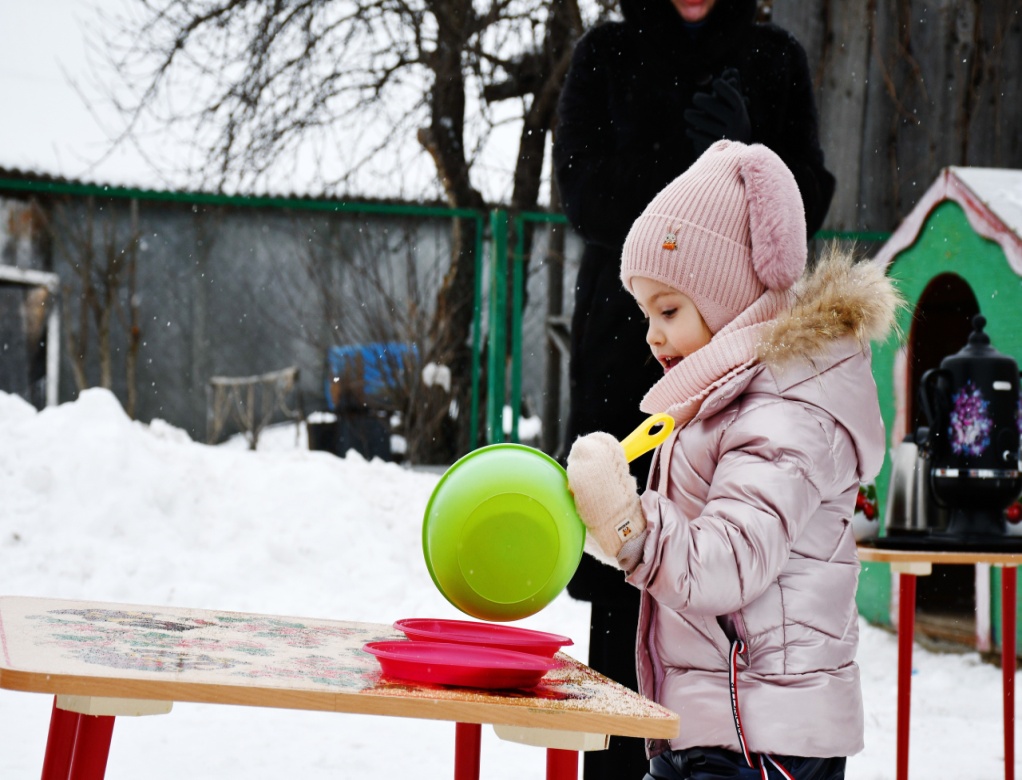 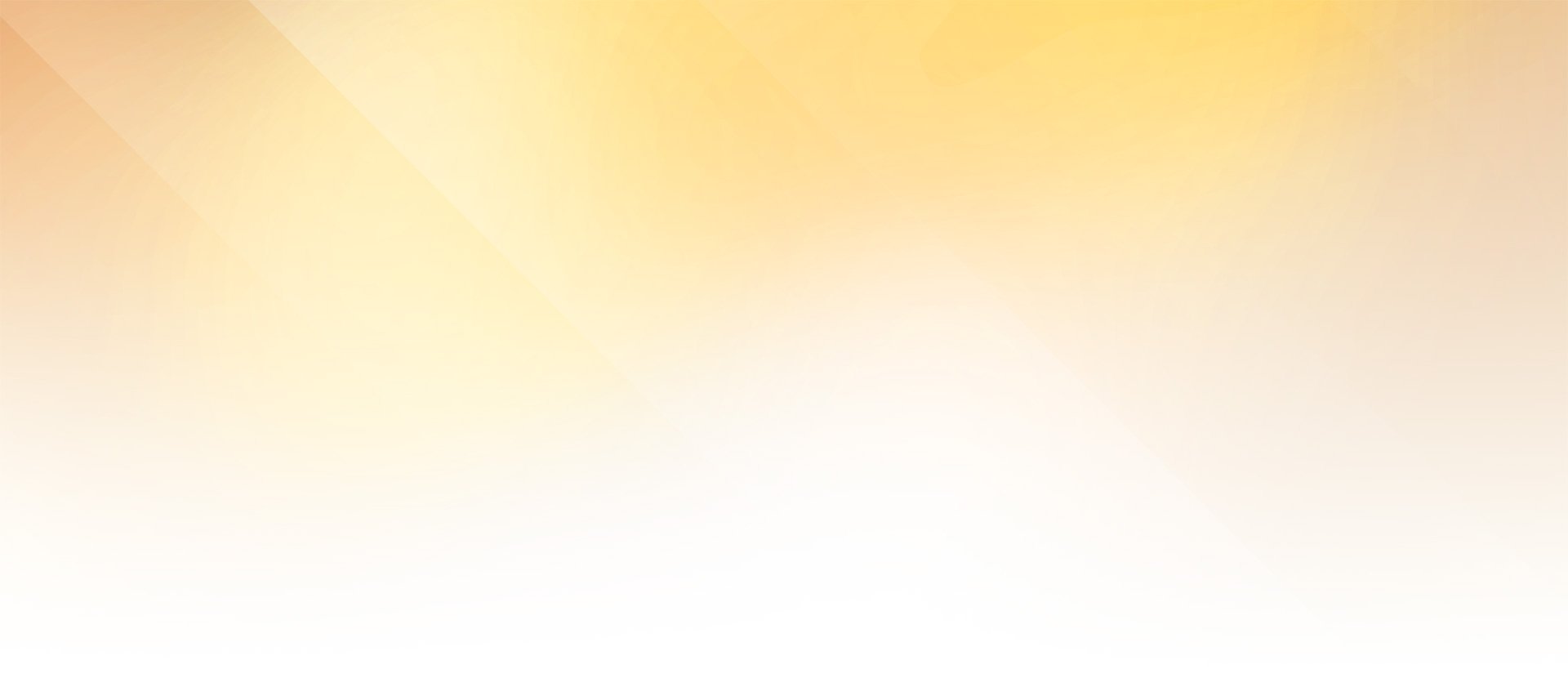 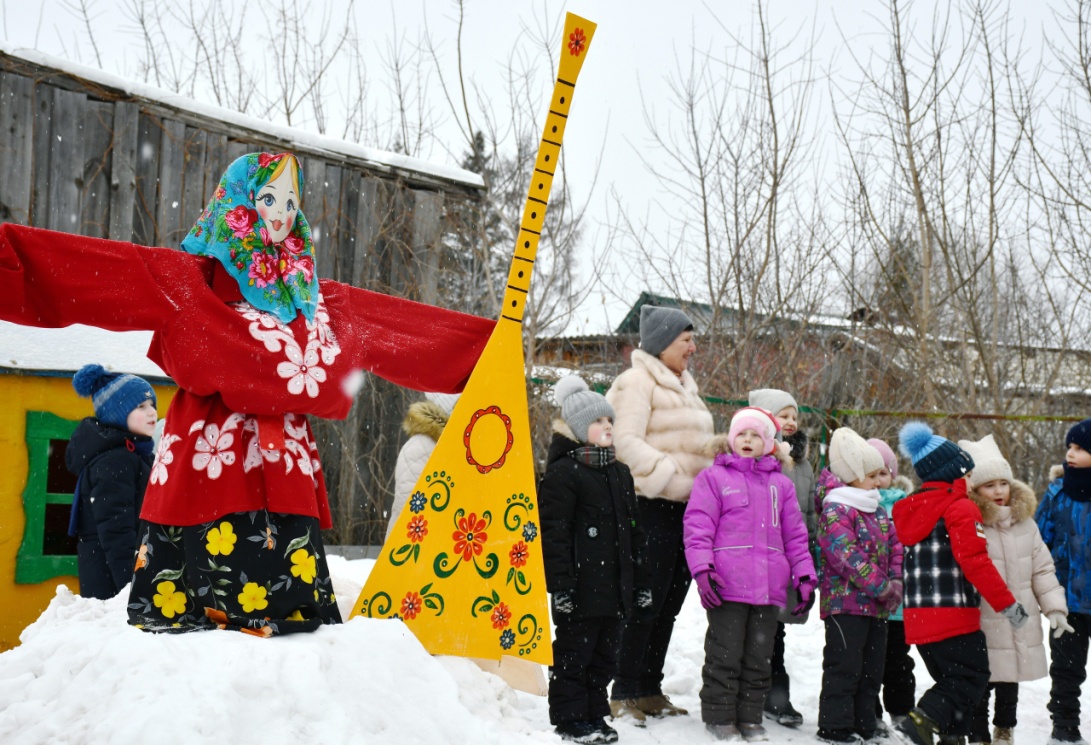 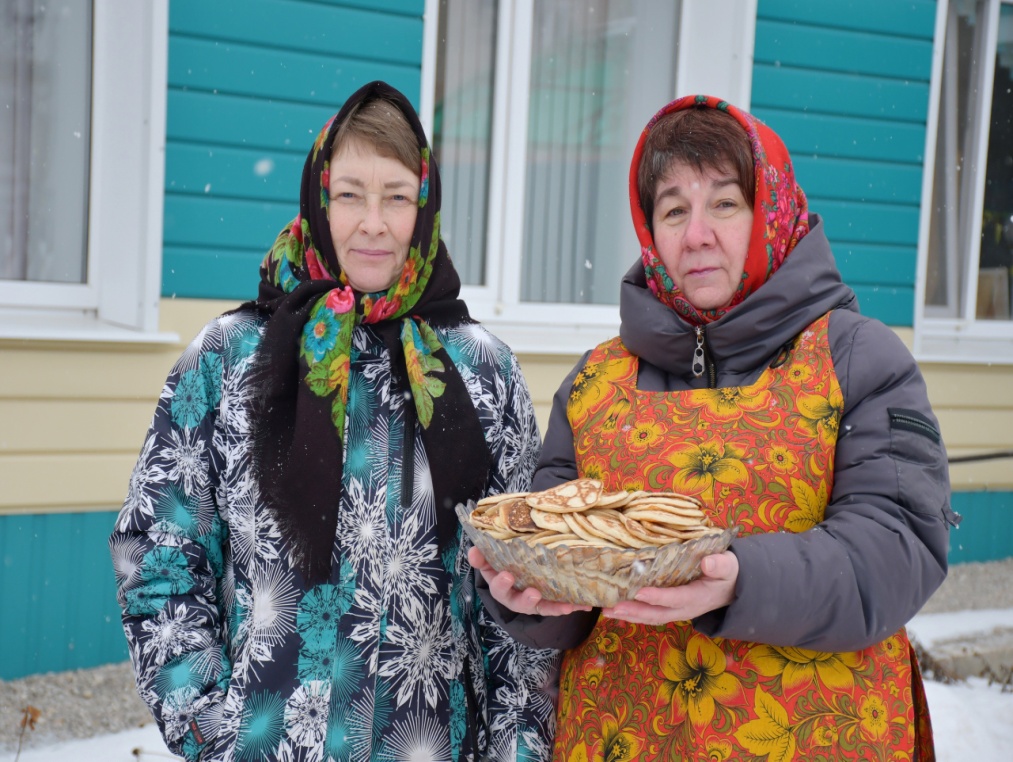 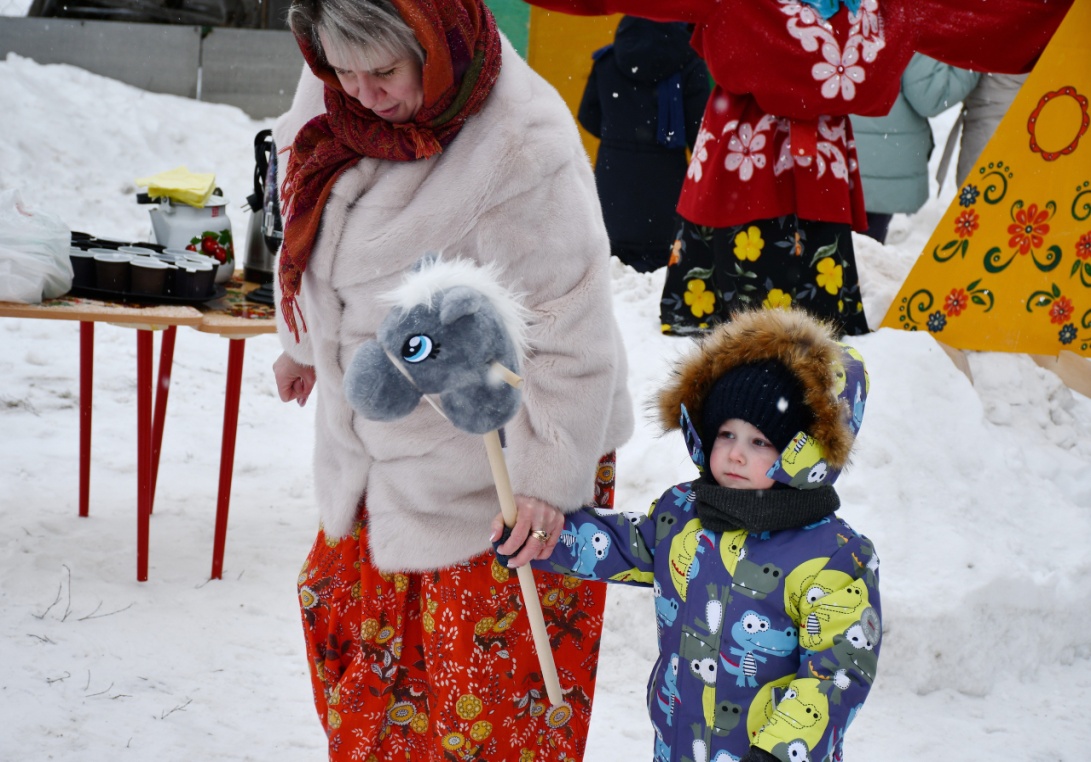 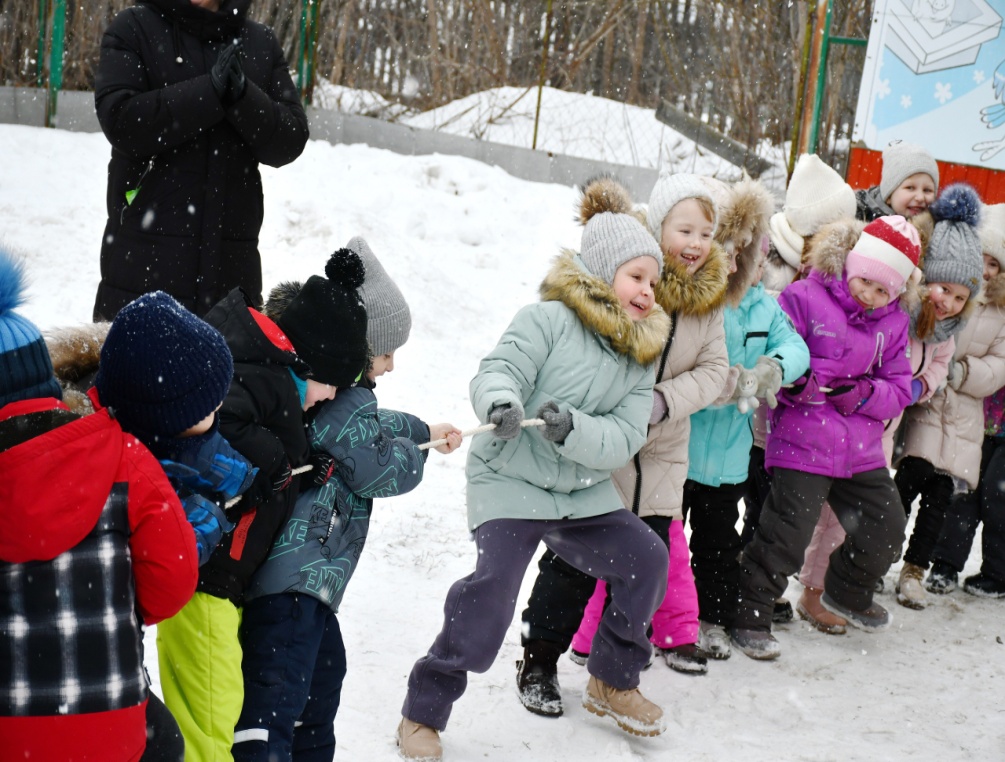 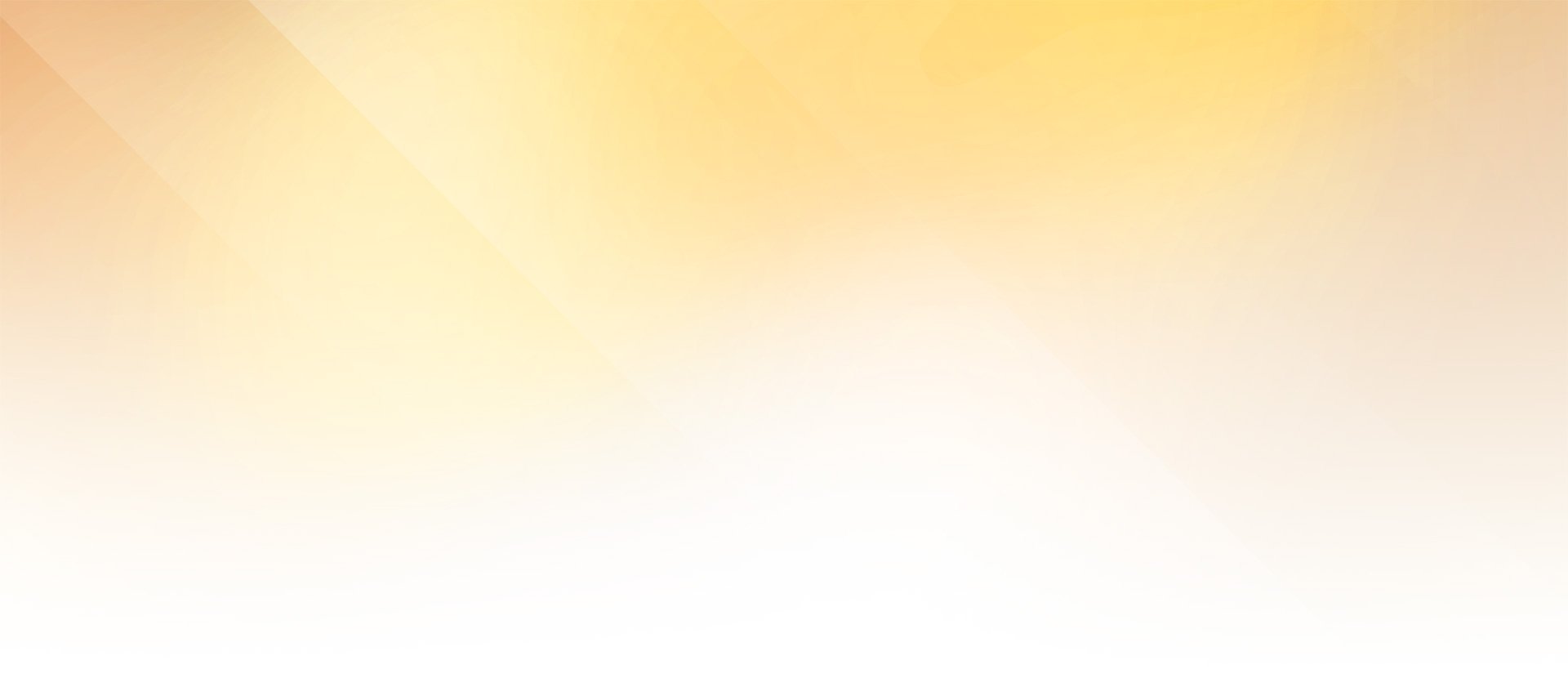 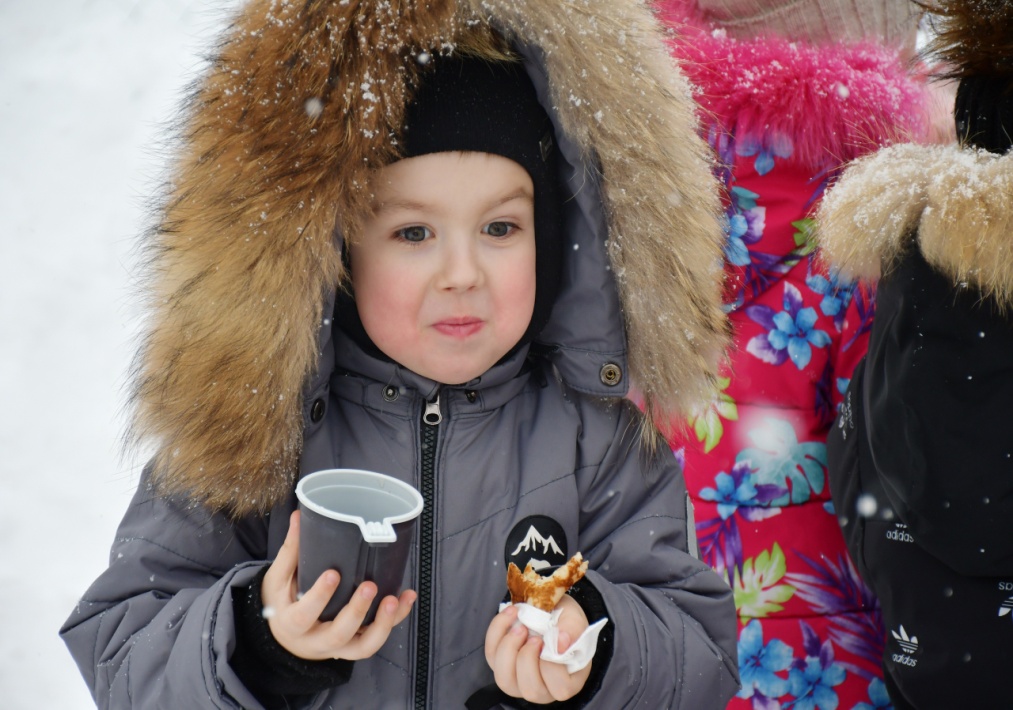 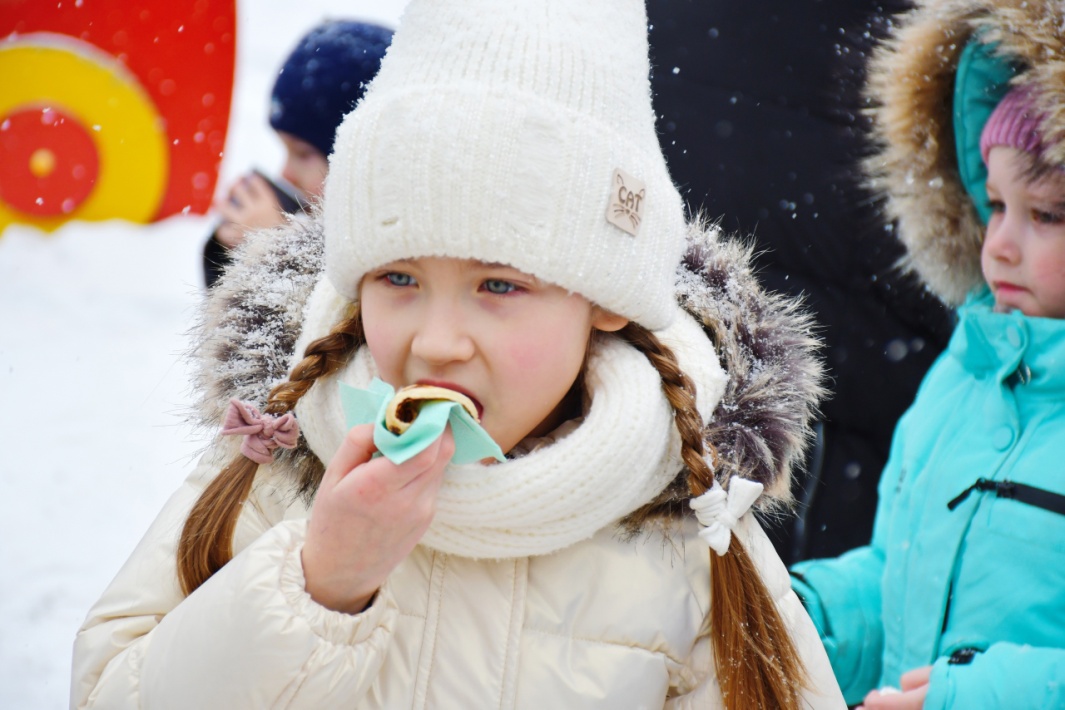 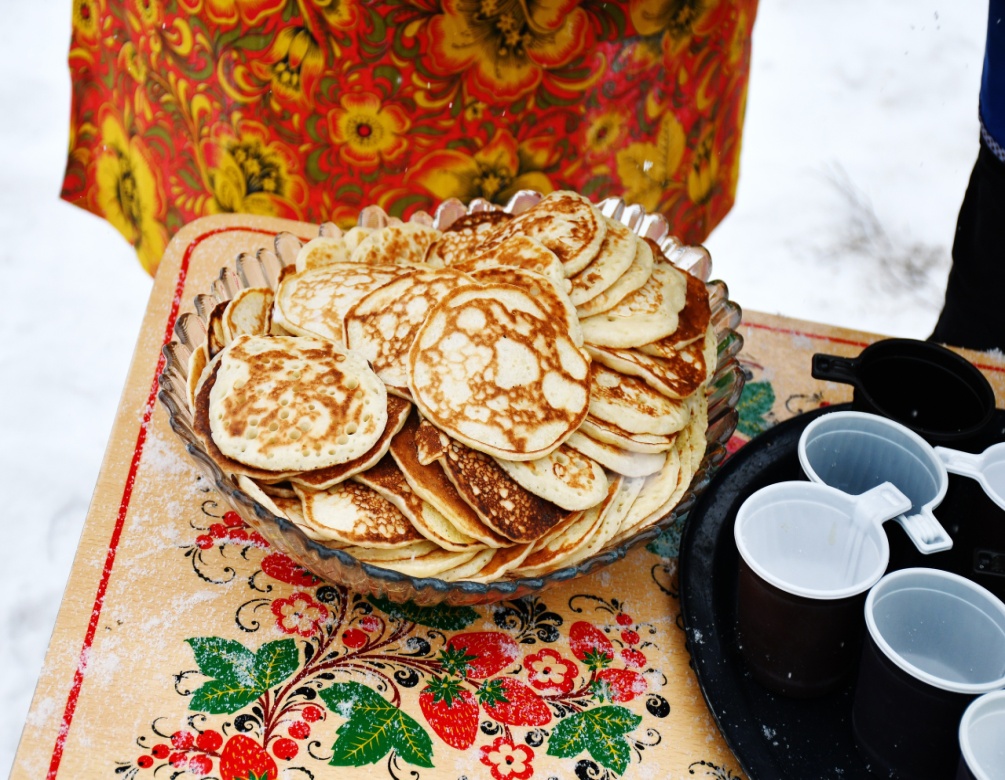 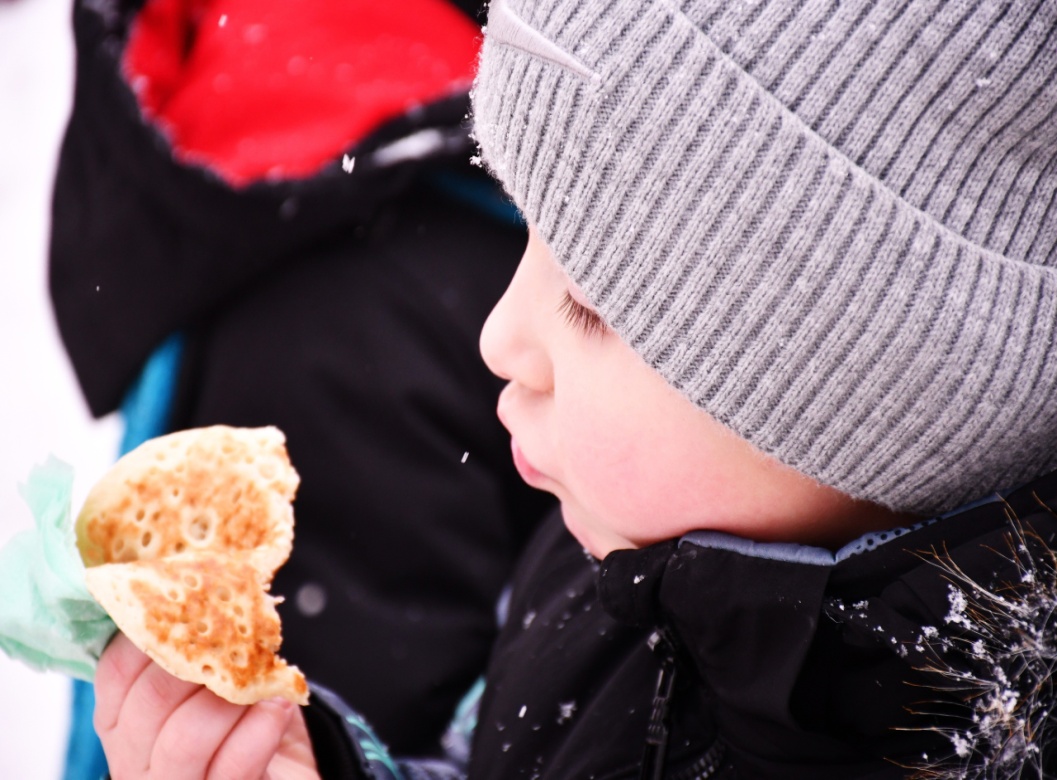 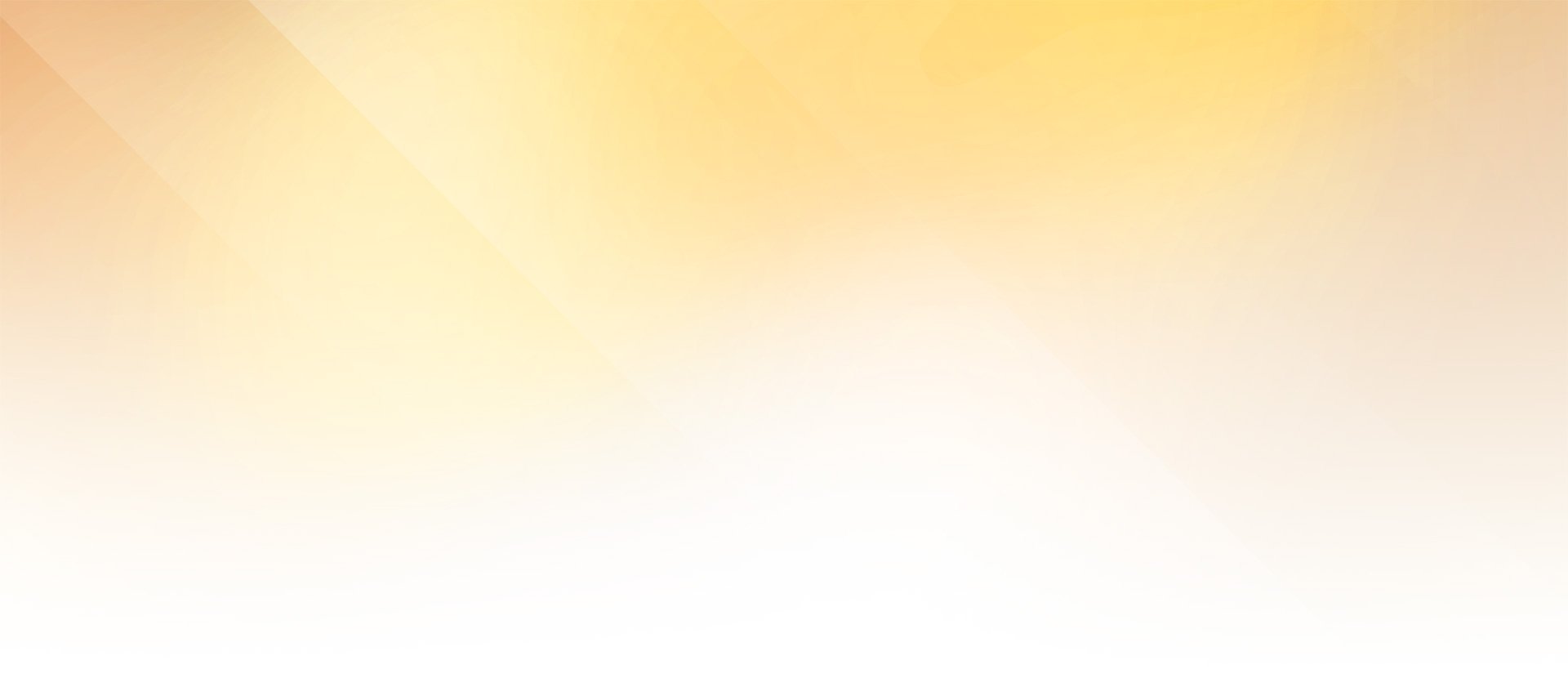 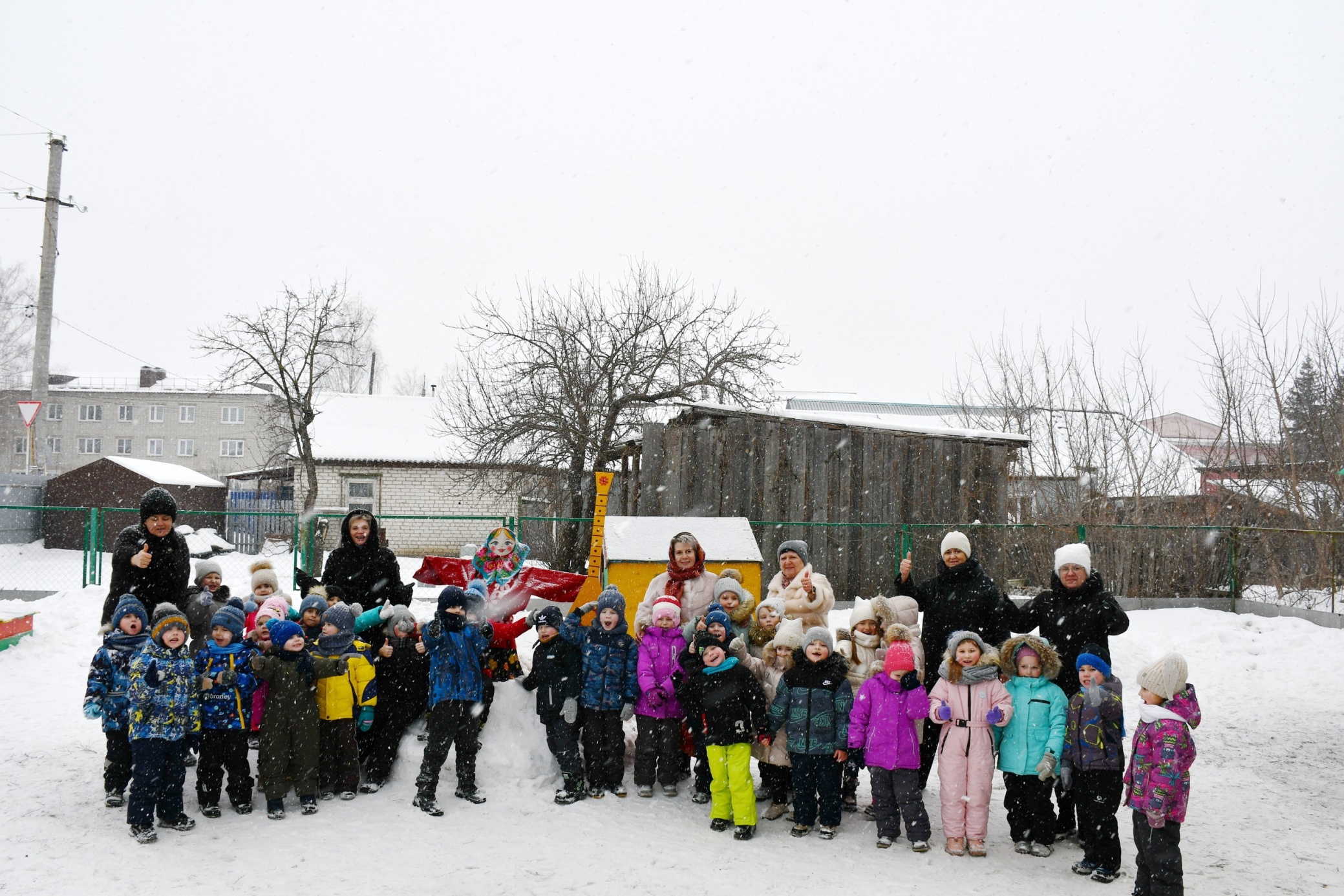 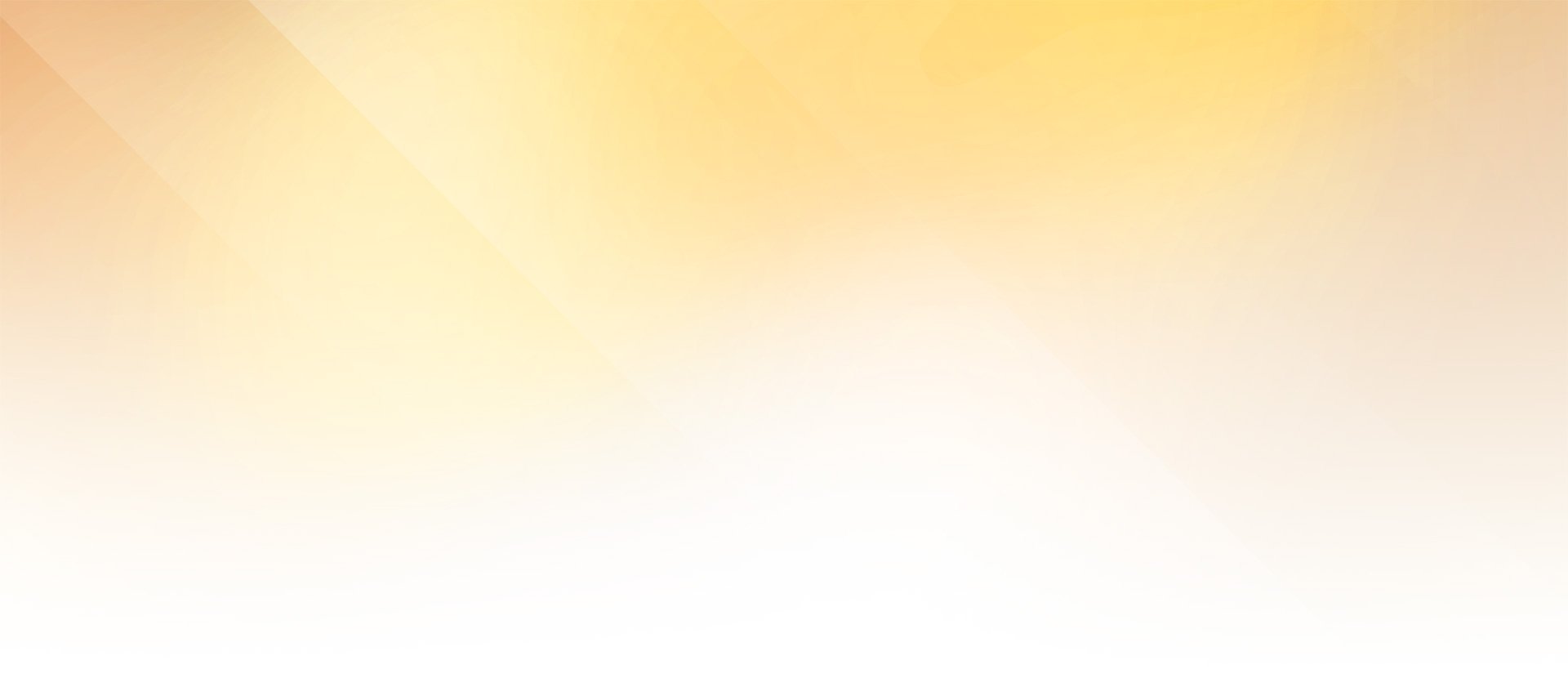 Мастер – класс по изготовлению символа «Масленица» в рамках участия в Региональном семинаре «Духовно – нравственное воспитание обучающихся в условиях реализации программы «Социокультурные истоки».Слова благодарности организаторам за предоставленную возможность принять участие в профессионально – подготовленном мероприятии, а гостям за мастерство и креативность поделок. Желаем всем яркой, солнечной весны и вкусной Масленицы!!! https://vk.com/public209199155?w=wall-209199155_14294
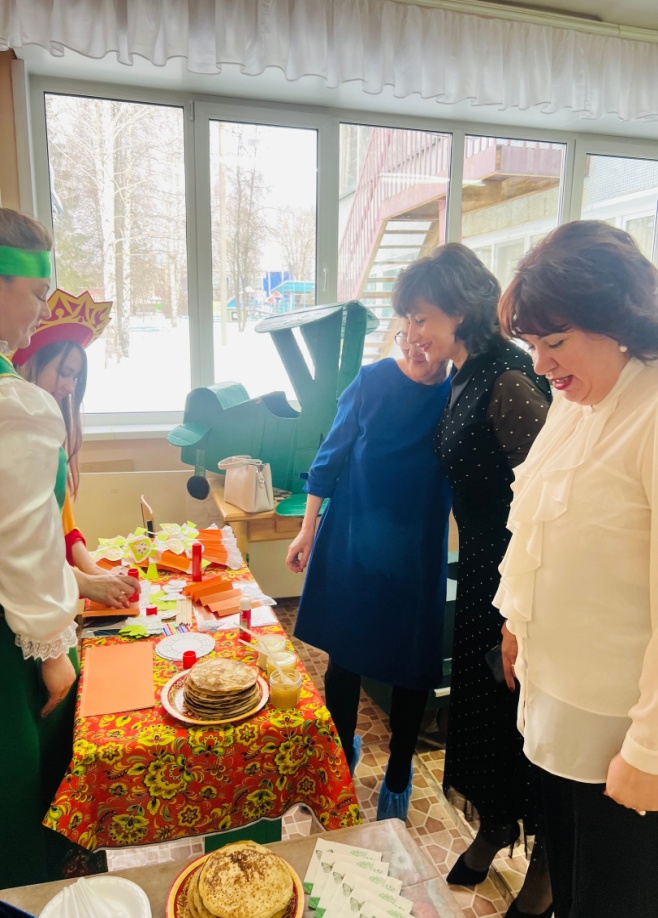 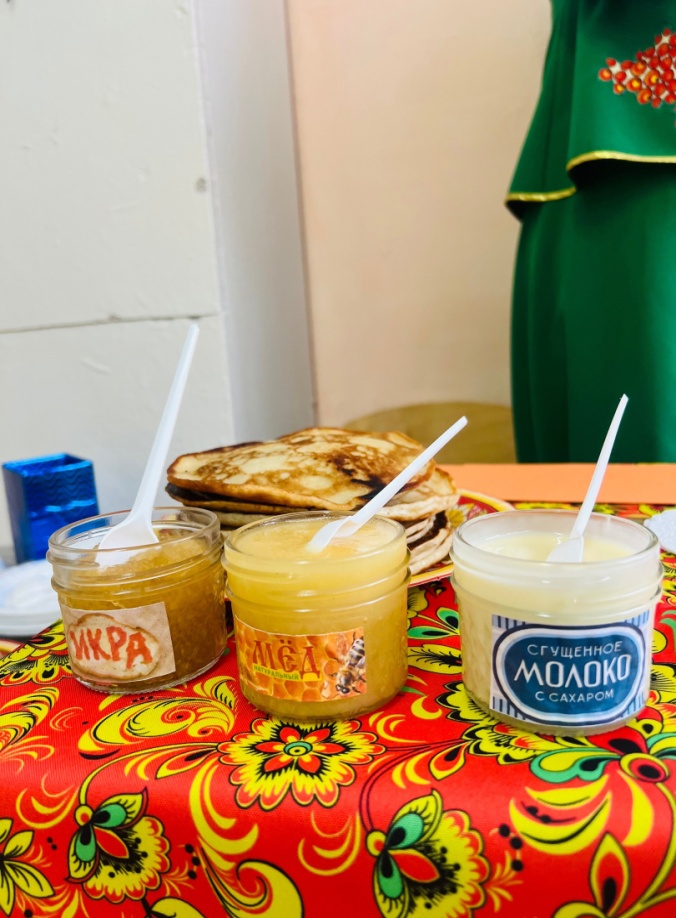 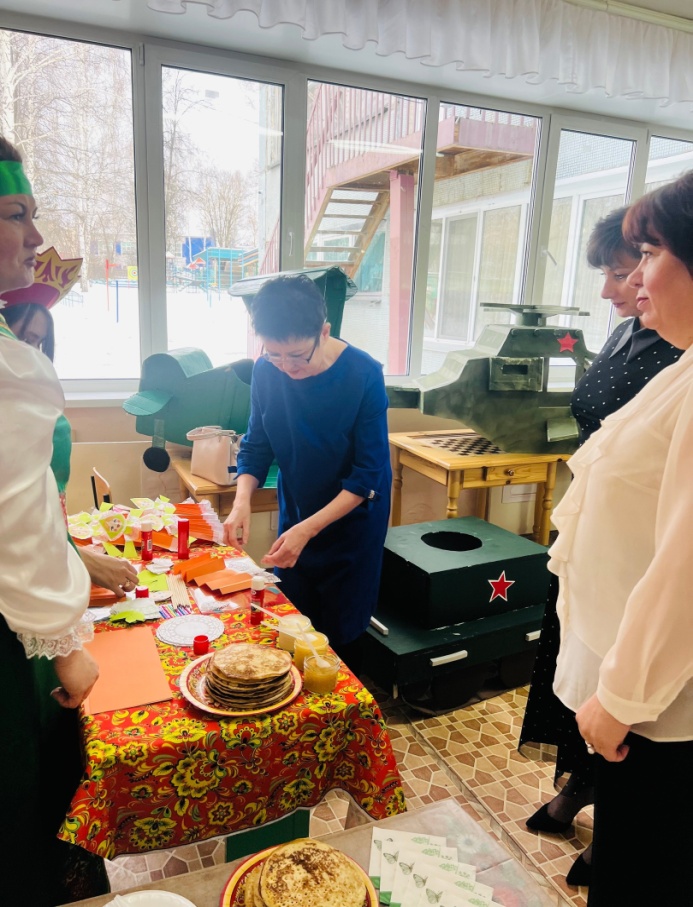 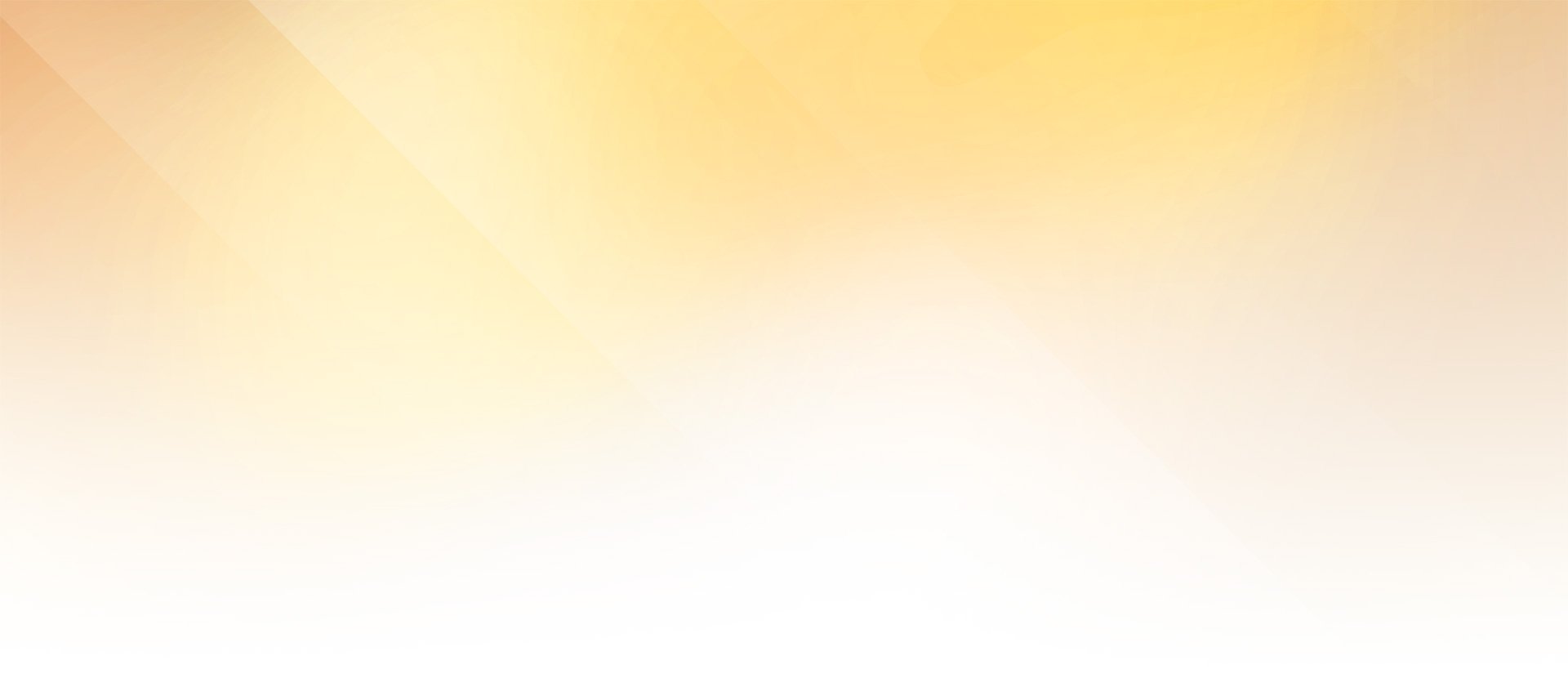 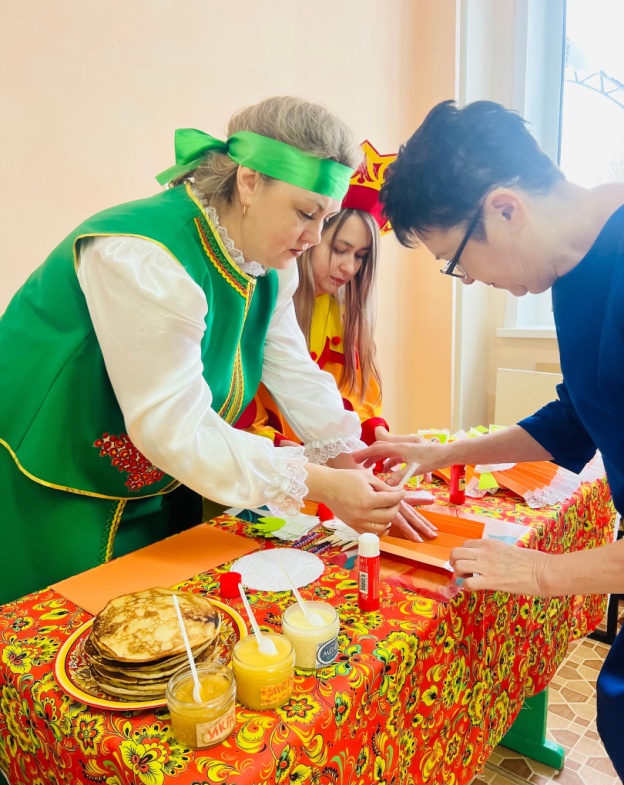 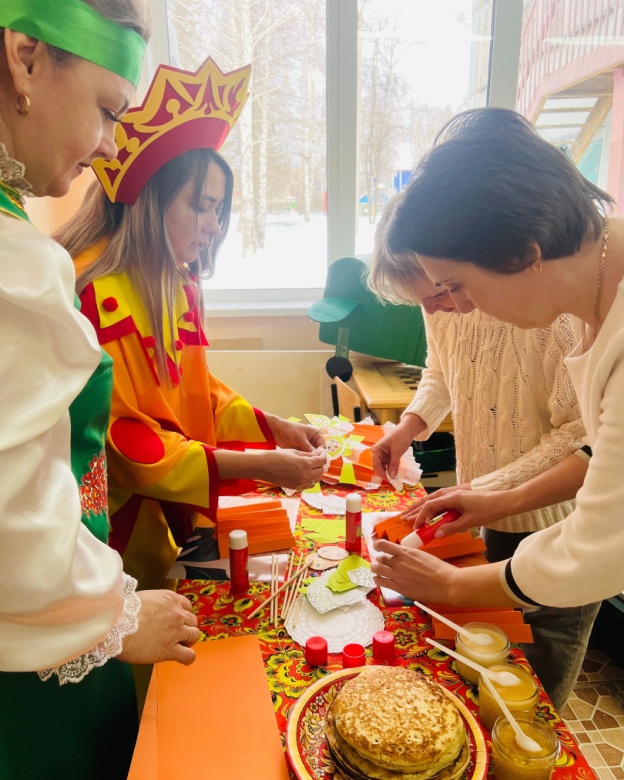 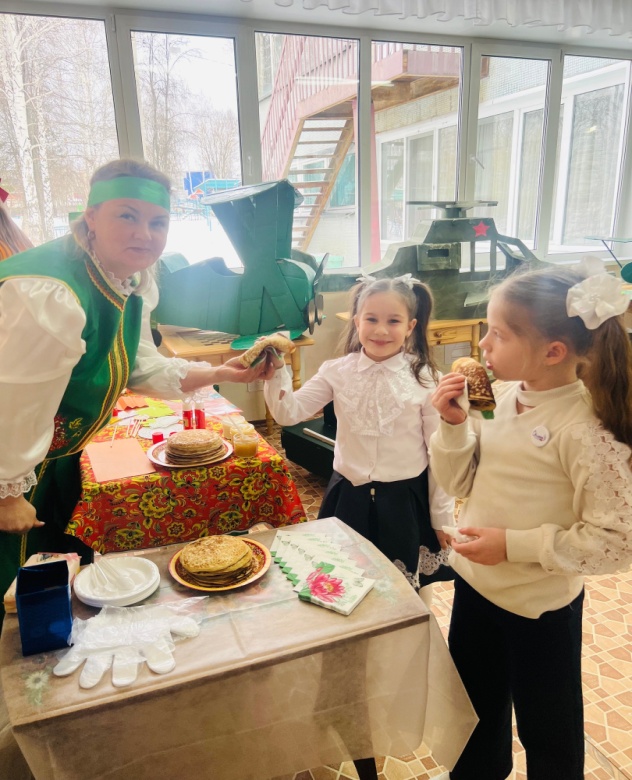 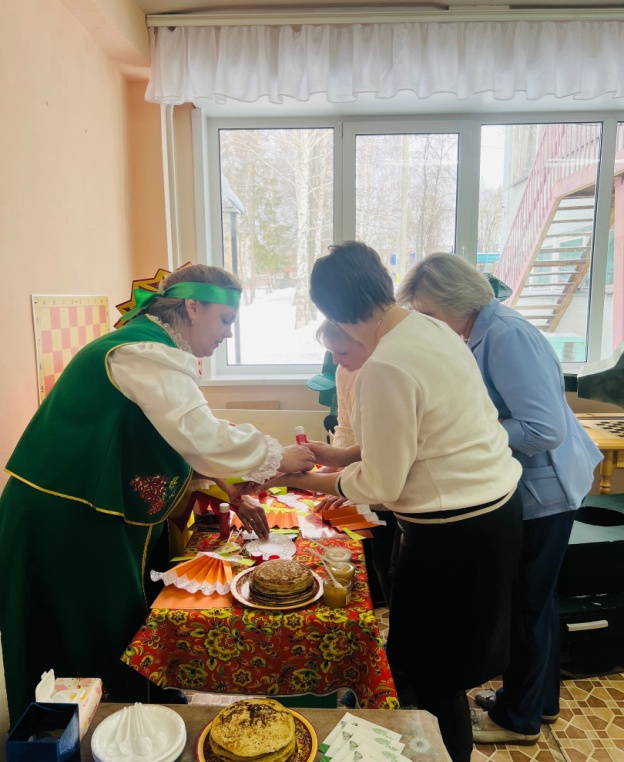 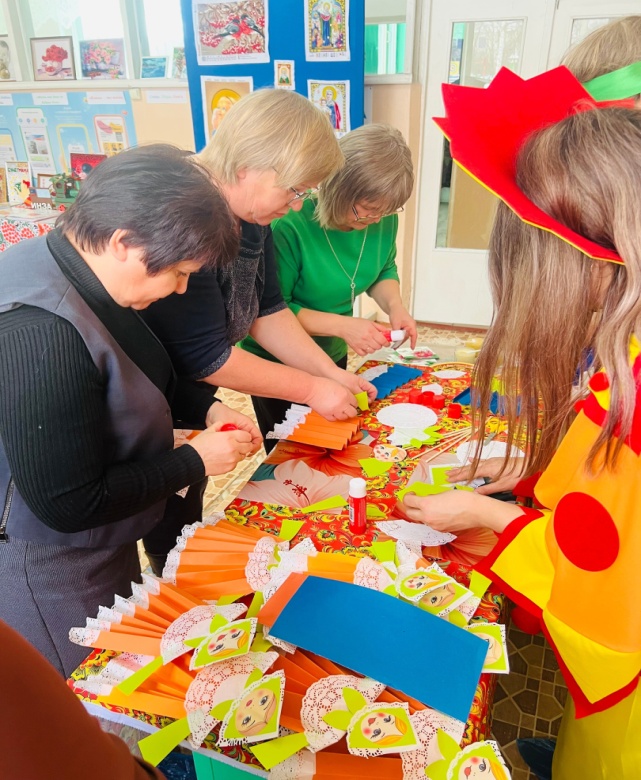 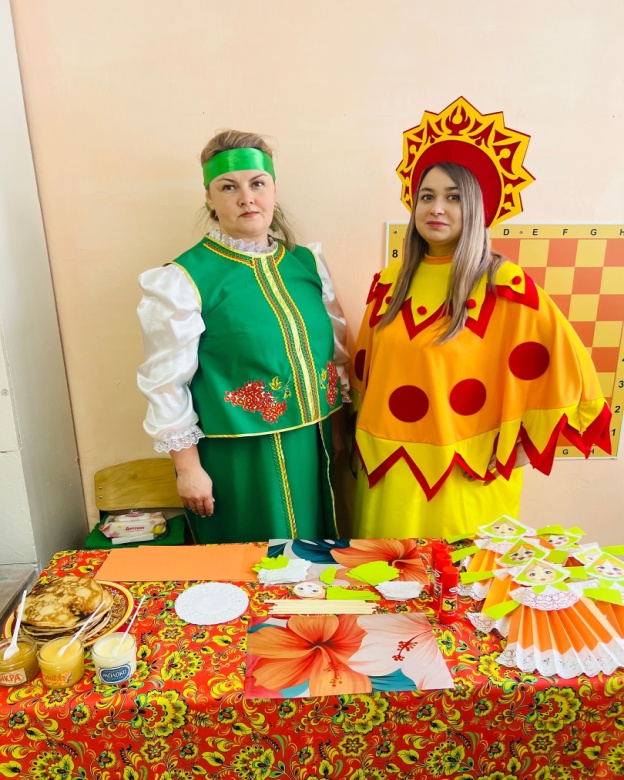 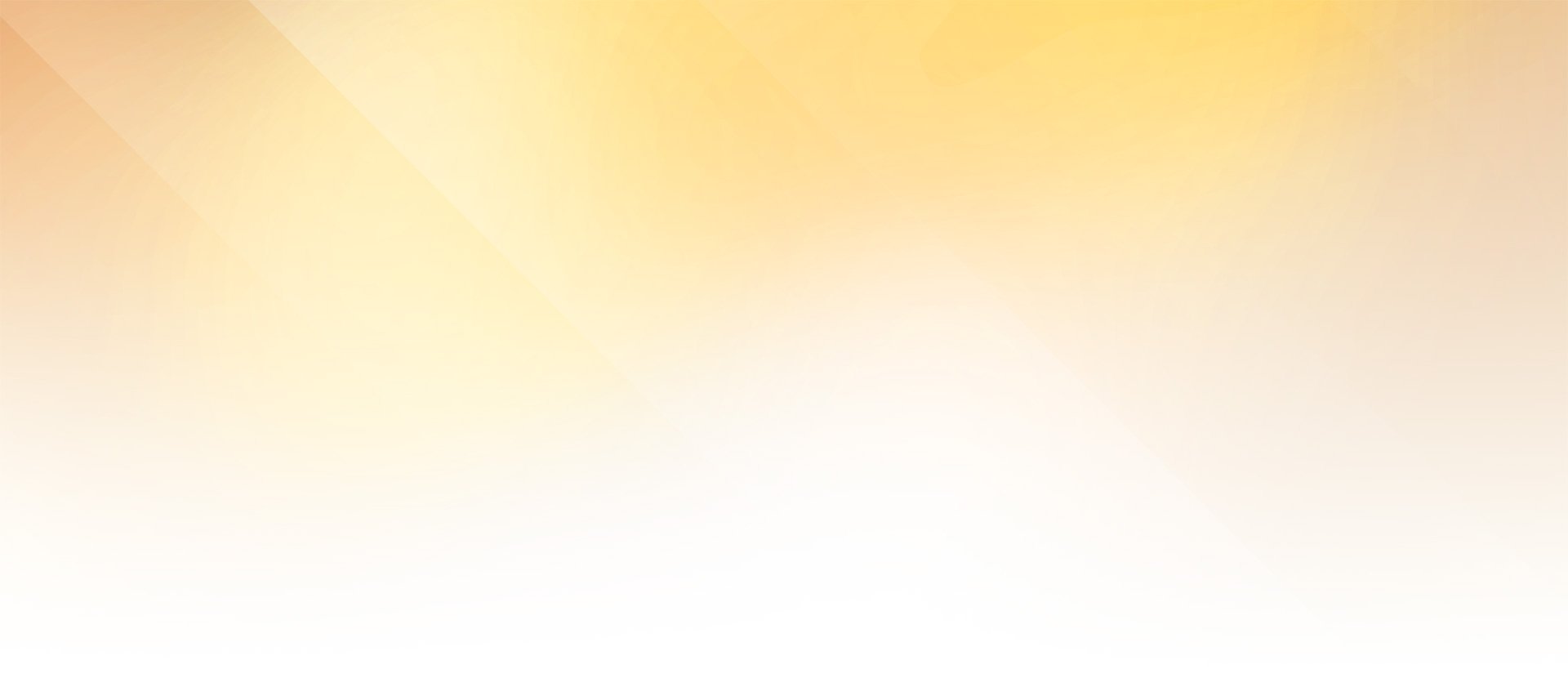 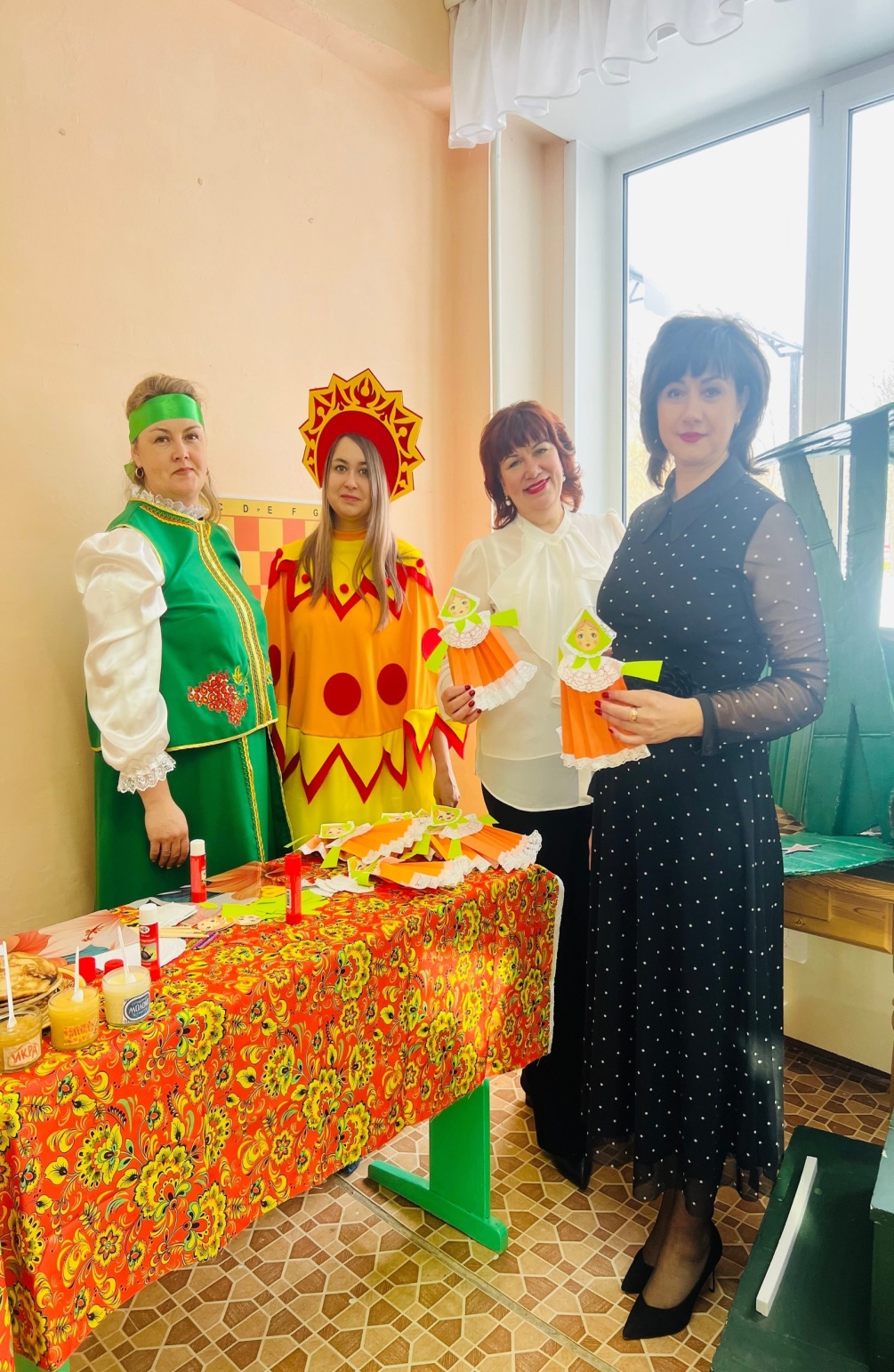 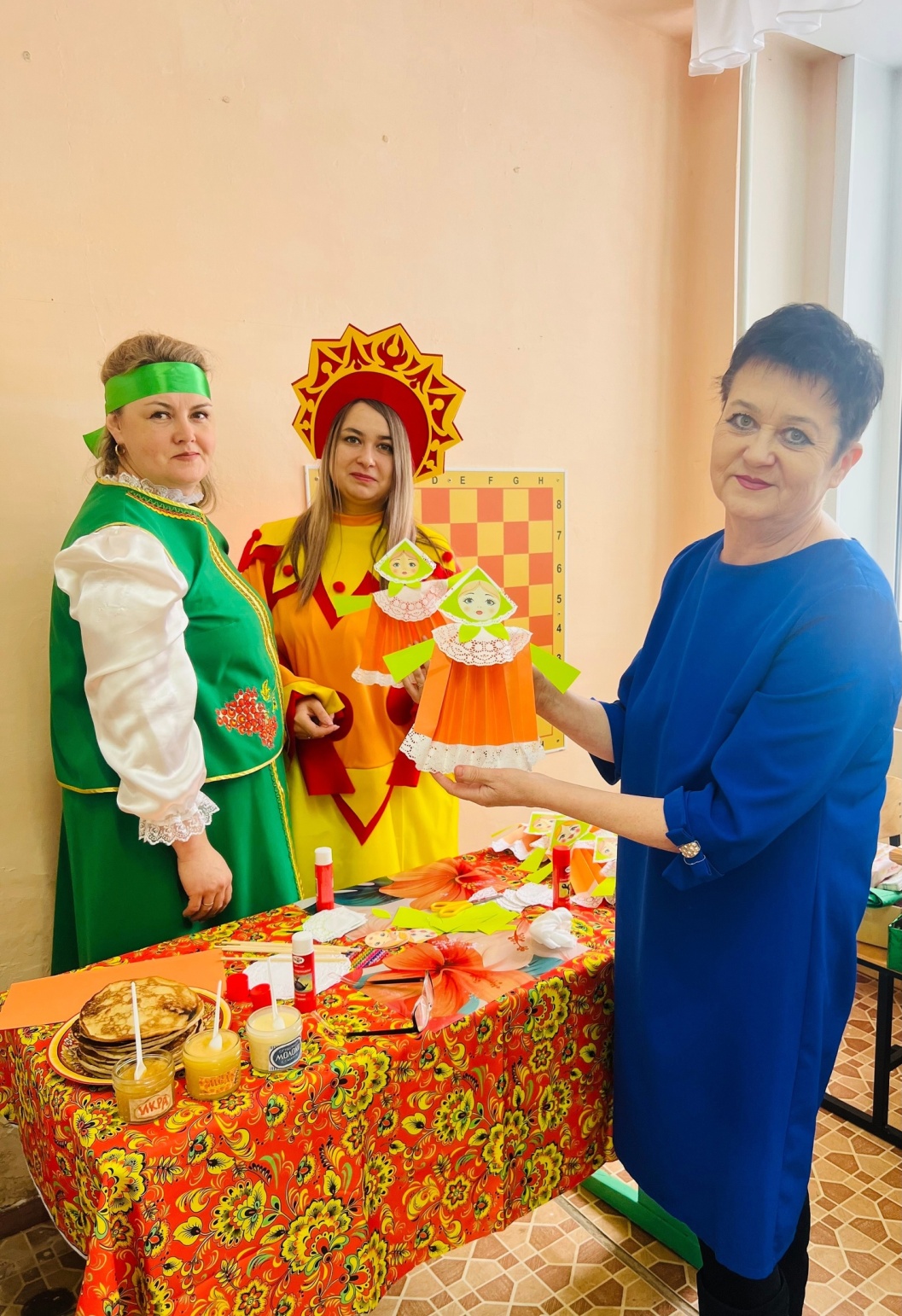 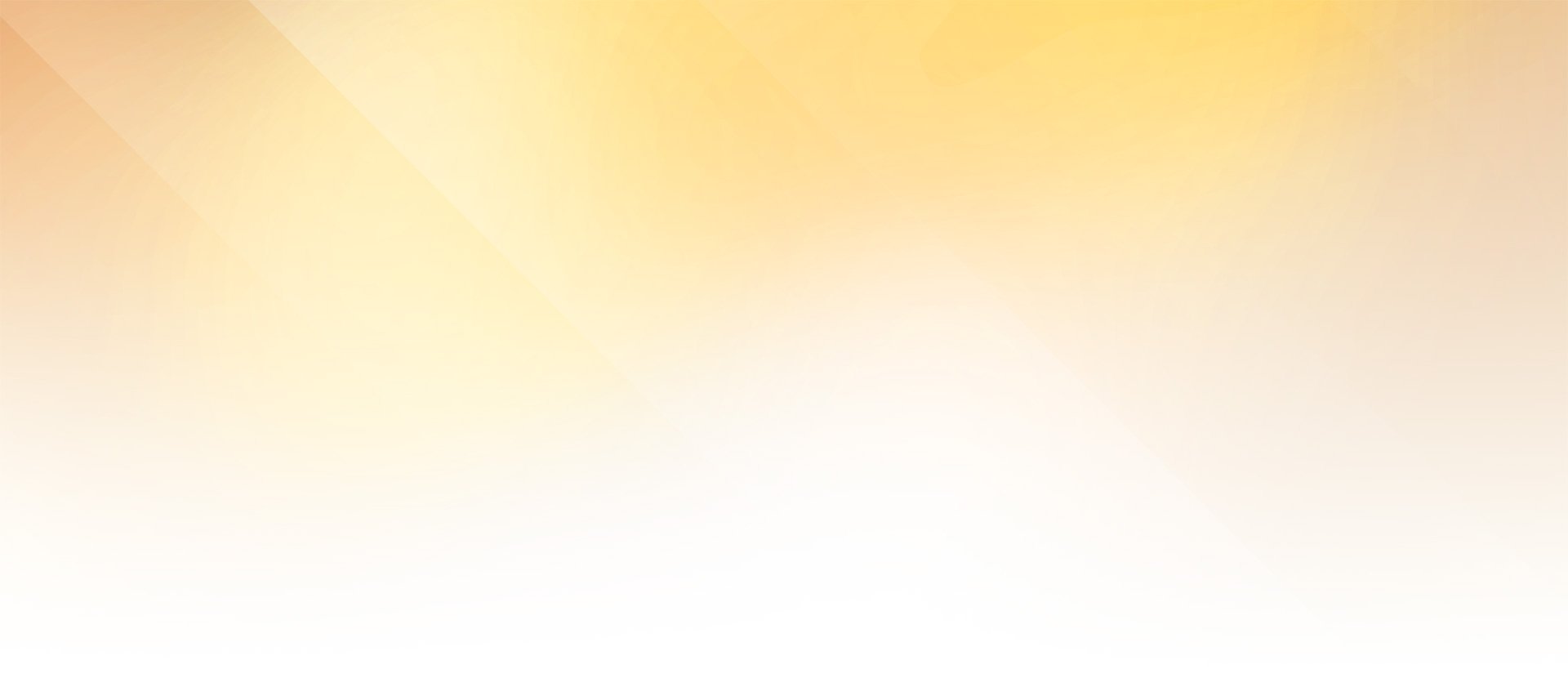 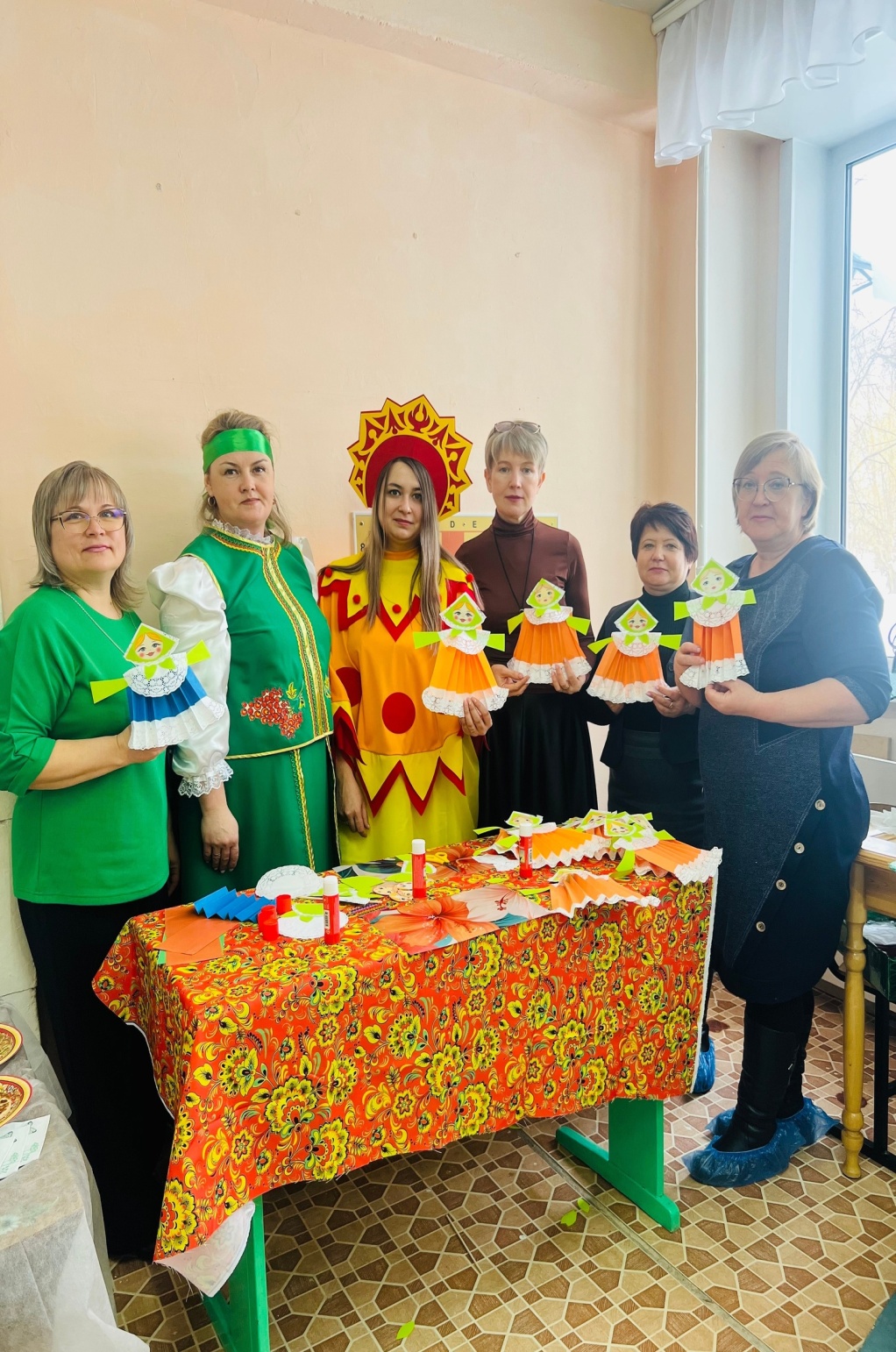 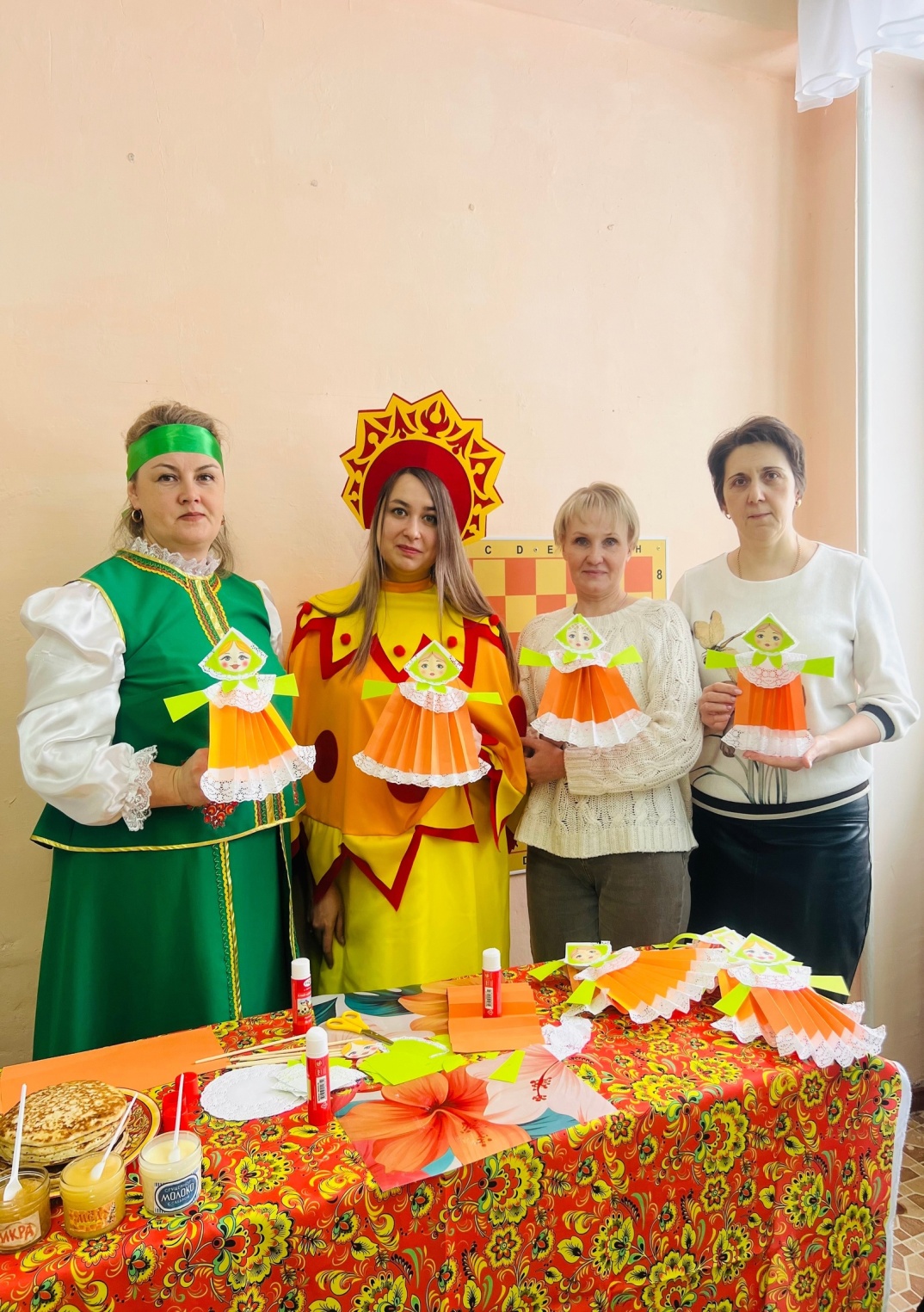 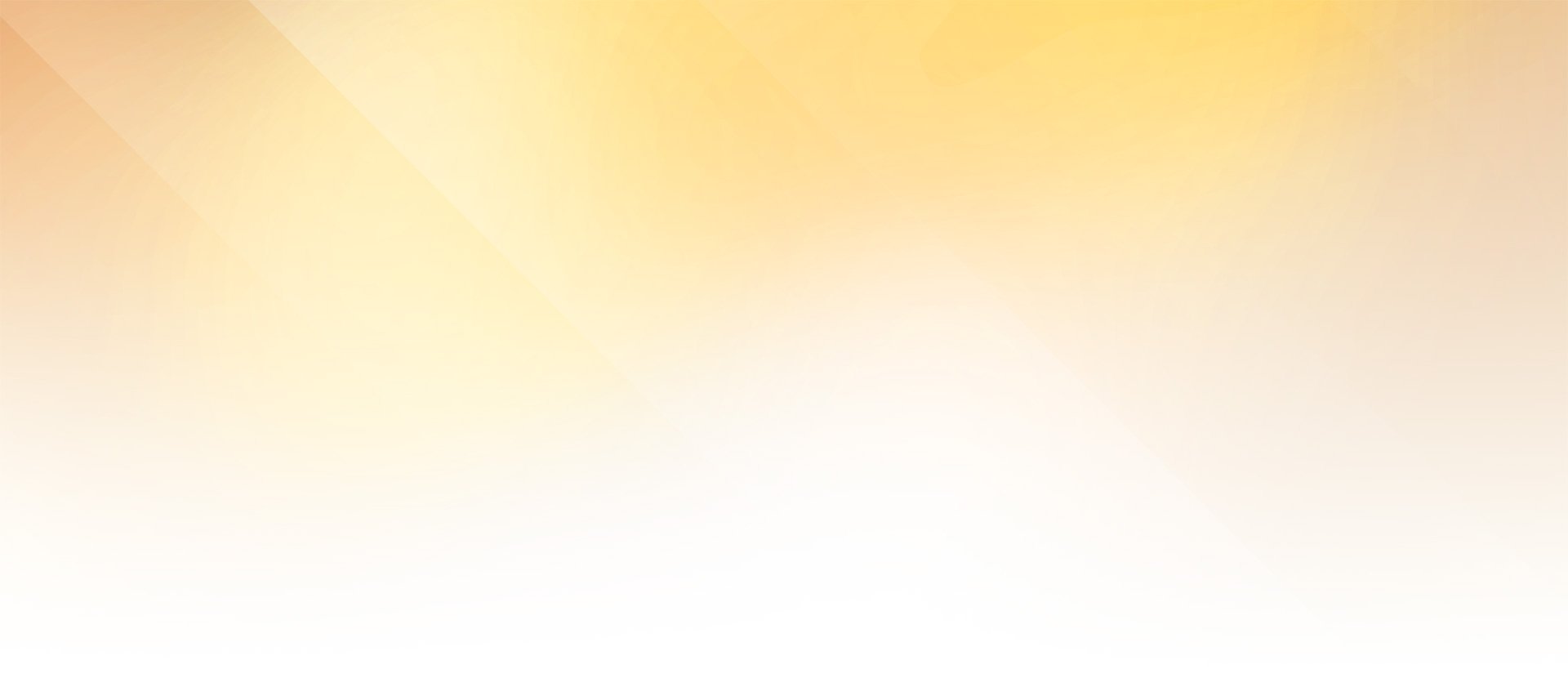 Спасибо за внимание!